Anna Rose Holmer et l’actrice Royalty Hightower
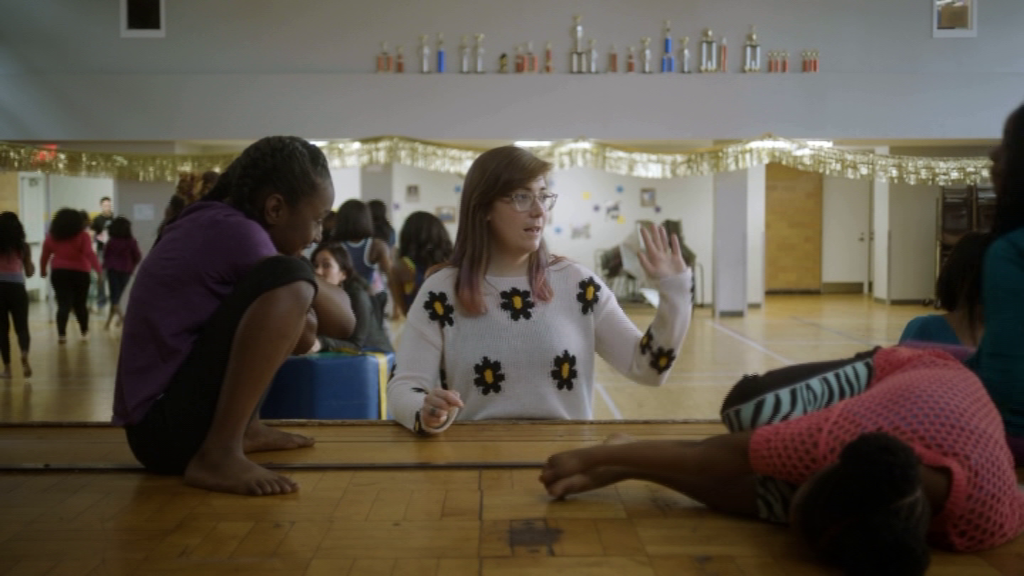 III. To be fit : le corps adolescent en question
1) Un personnage qui existe par son corps

2) Le corps adolescent dans le vestiaire sportif

3) Le corps adolescent et le « body horror »
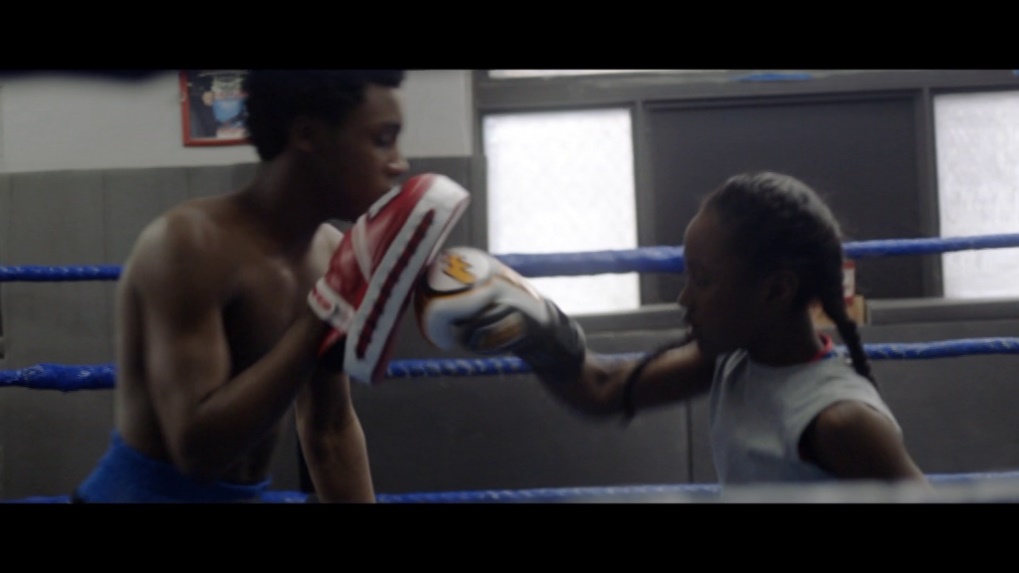 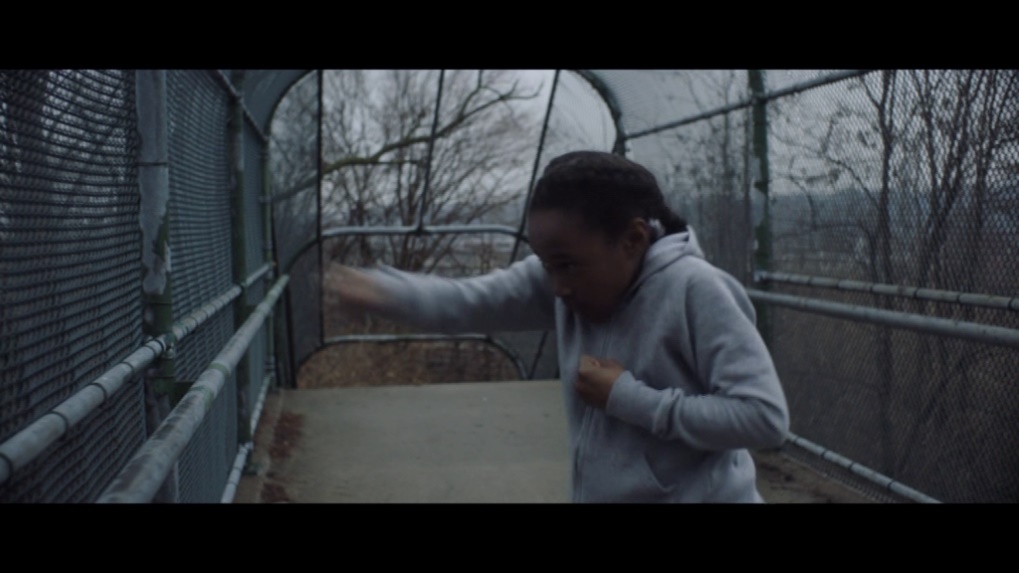 Comparaison des scènes de vestiaire
Extrait n°5 : La naissance des pieuvres, Céline Sciamma

Extrait n°6 : Girl, Lukas Dhont

Extrait n°7 : The fits, Scène de vestiaire
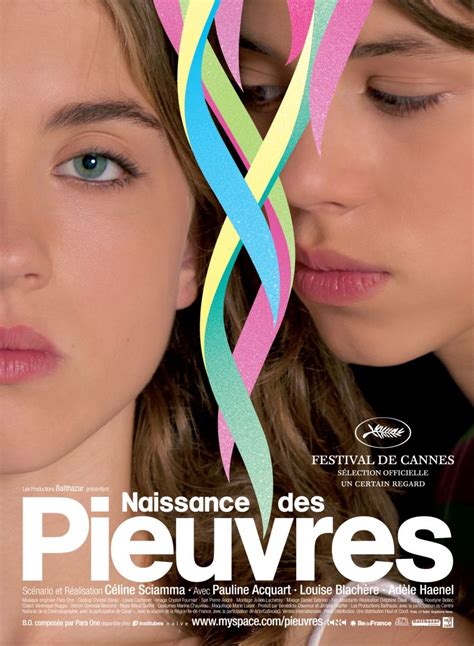 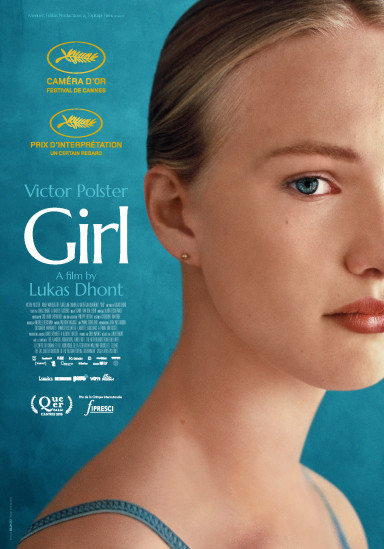 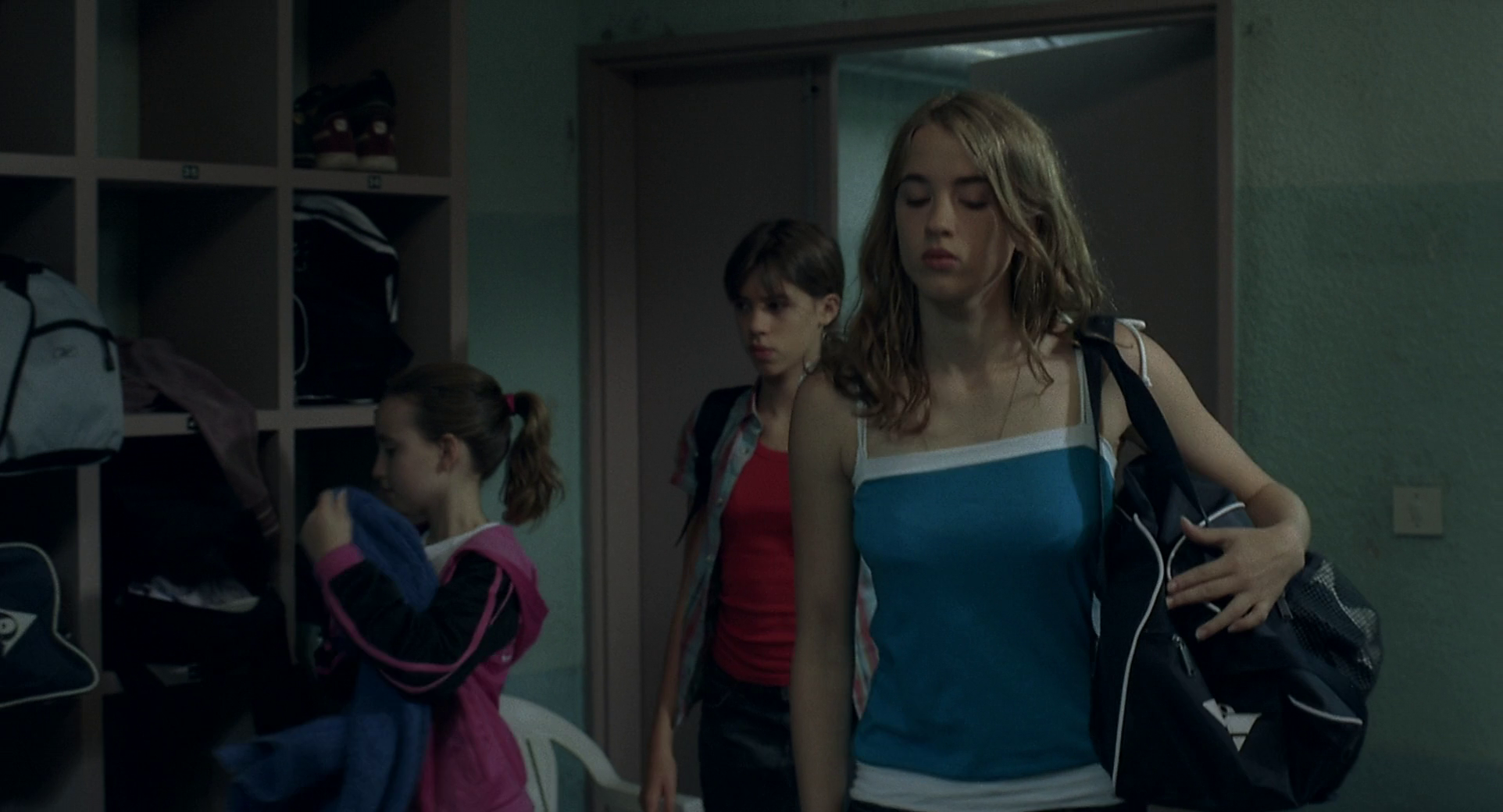 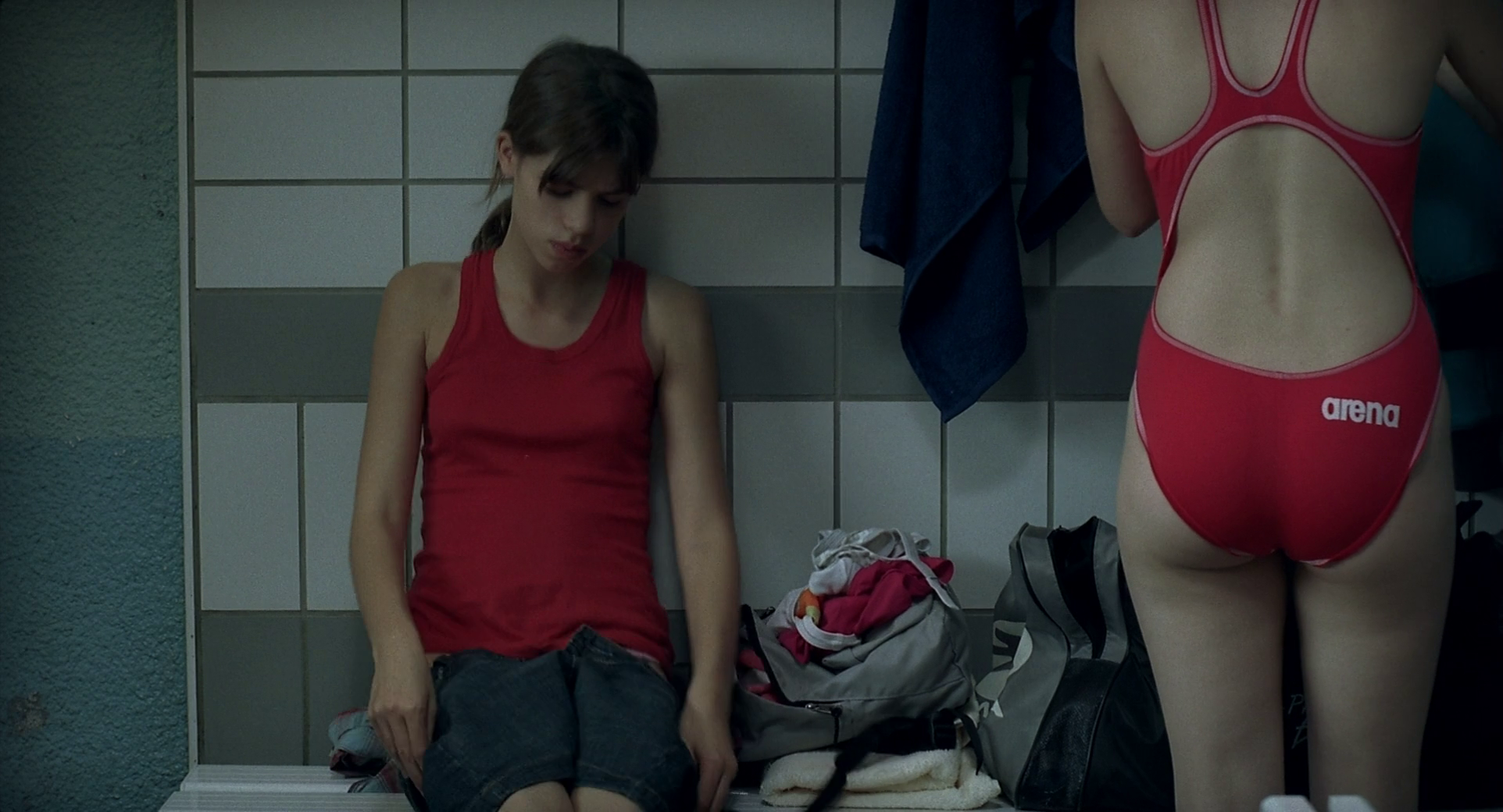 1
4
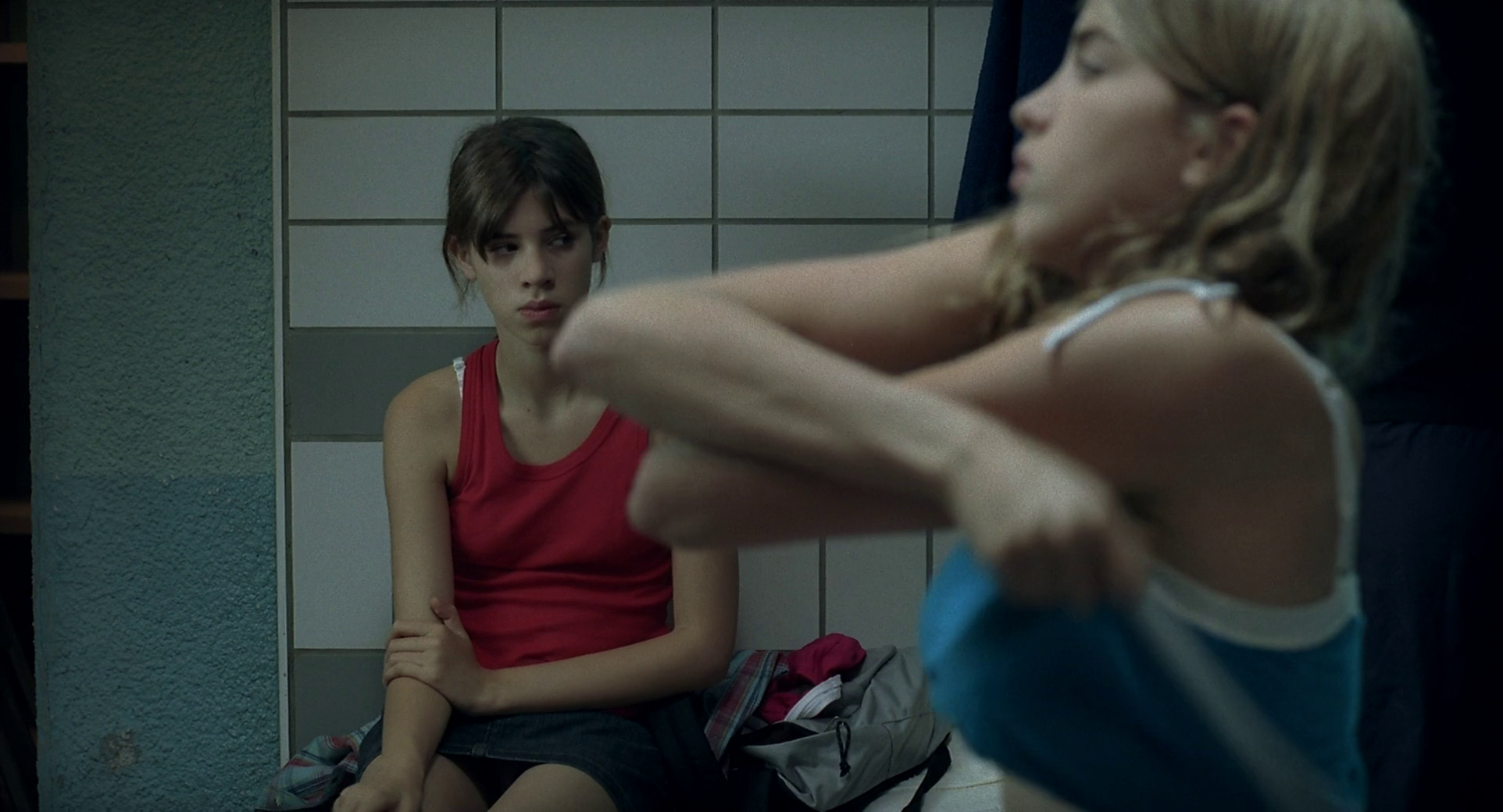 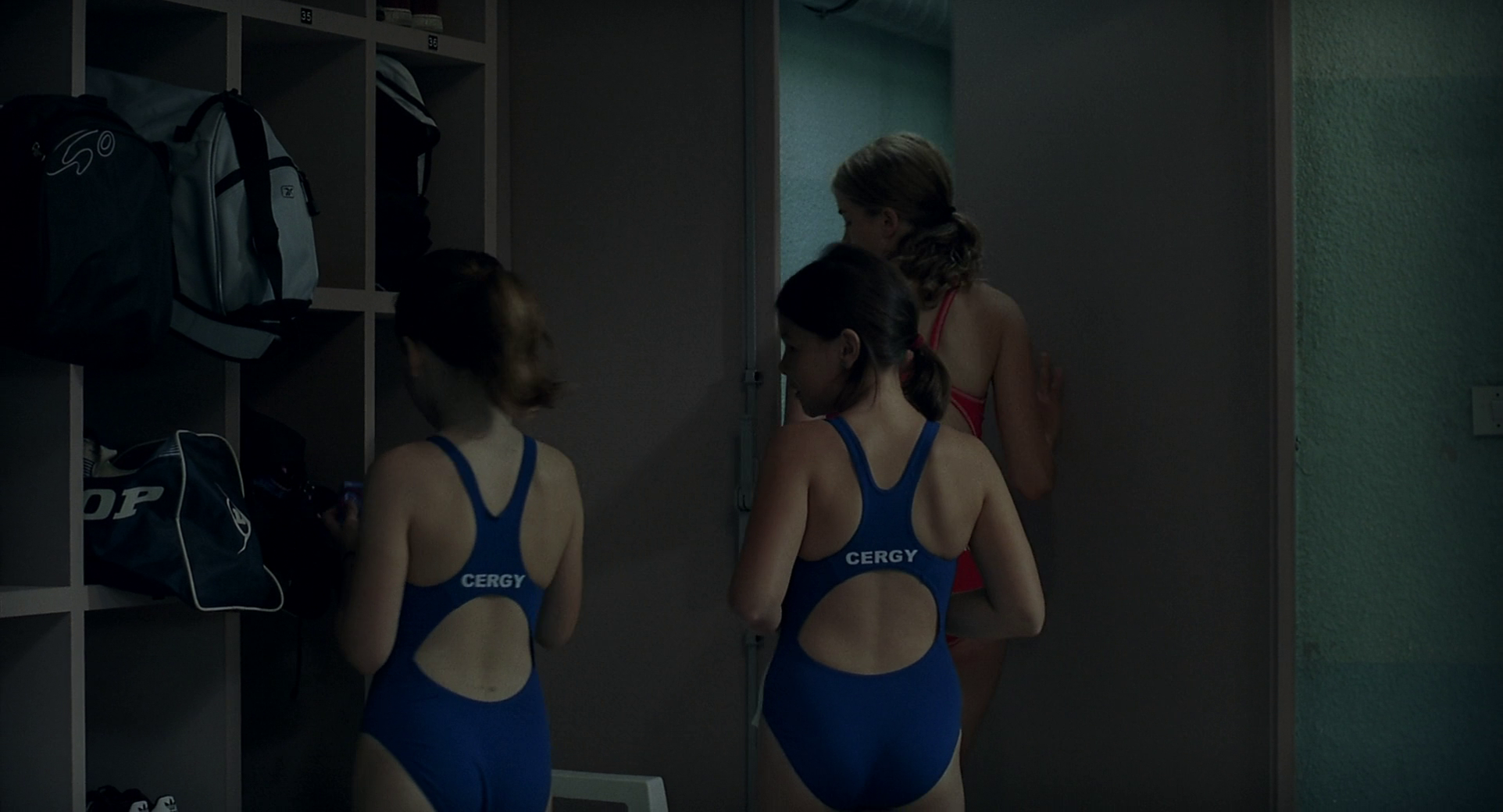 2
5
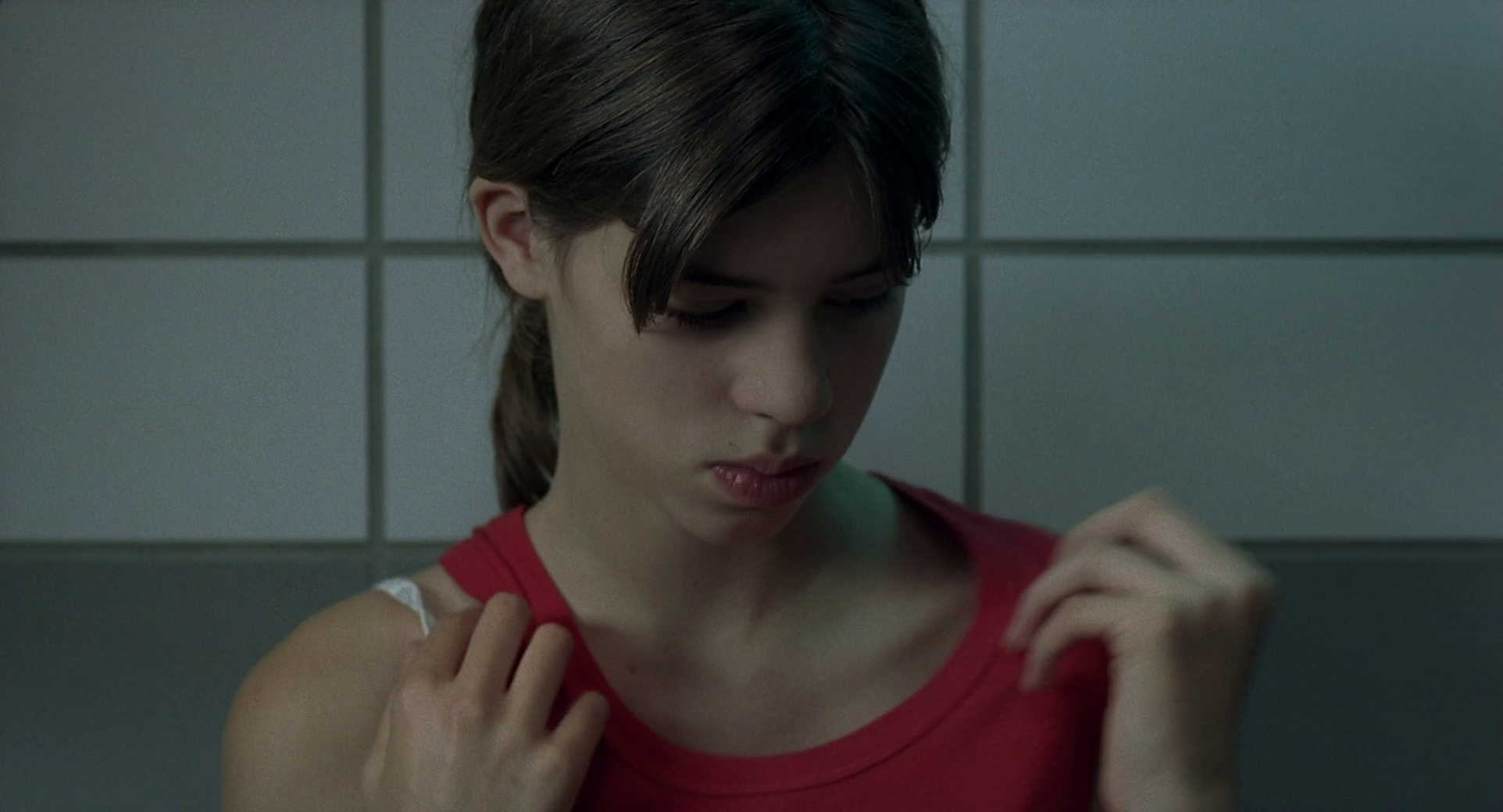 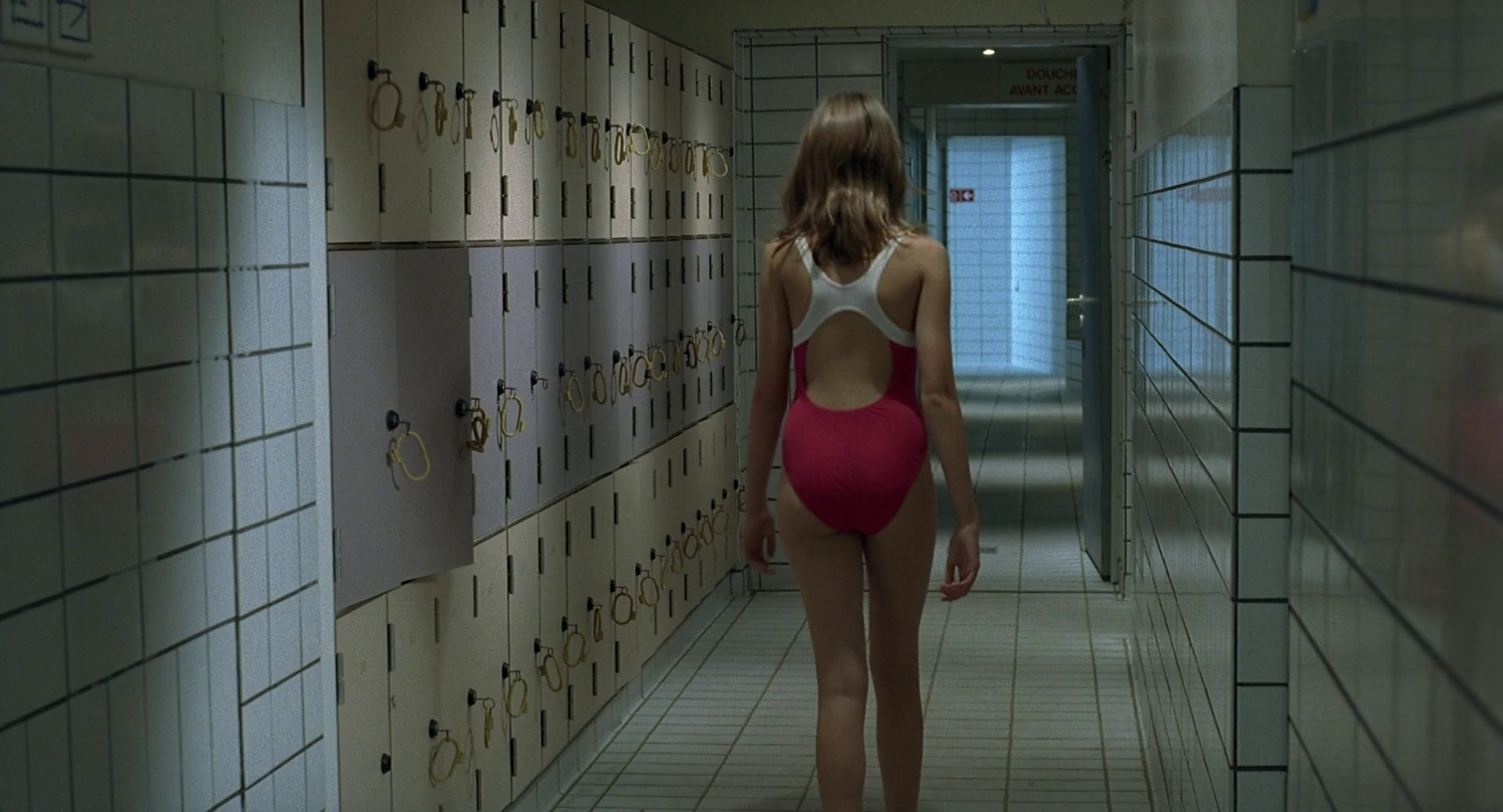 3
6
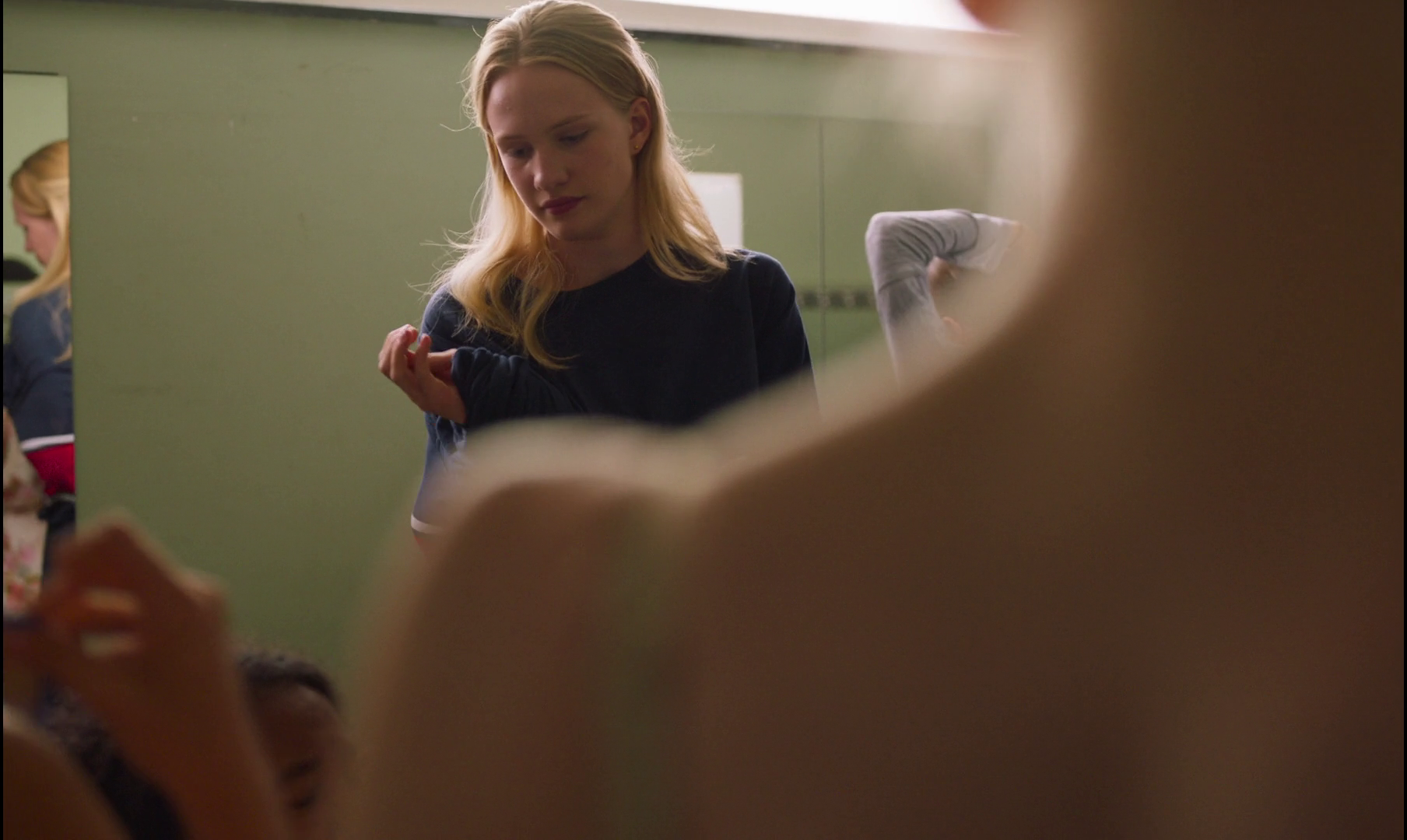 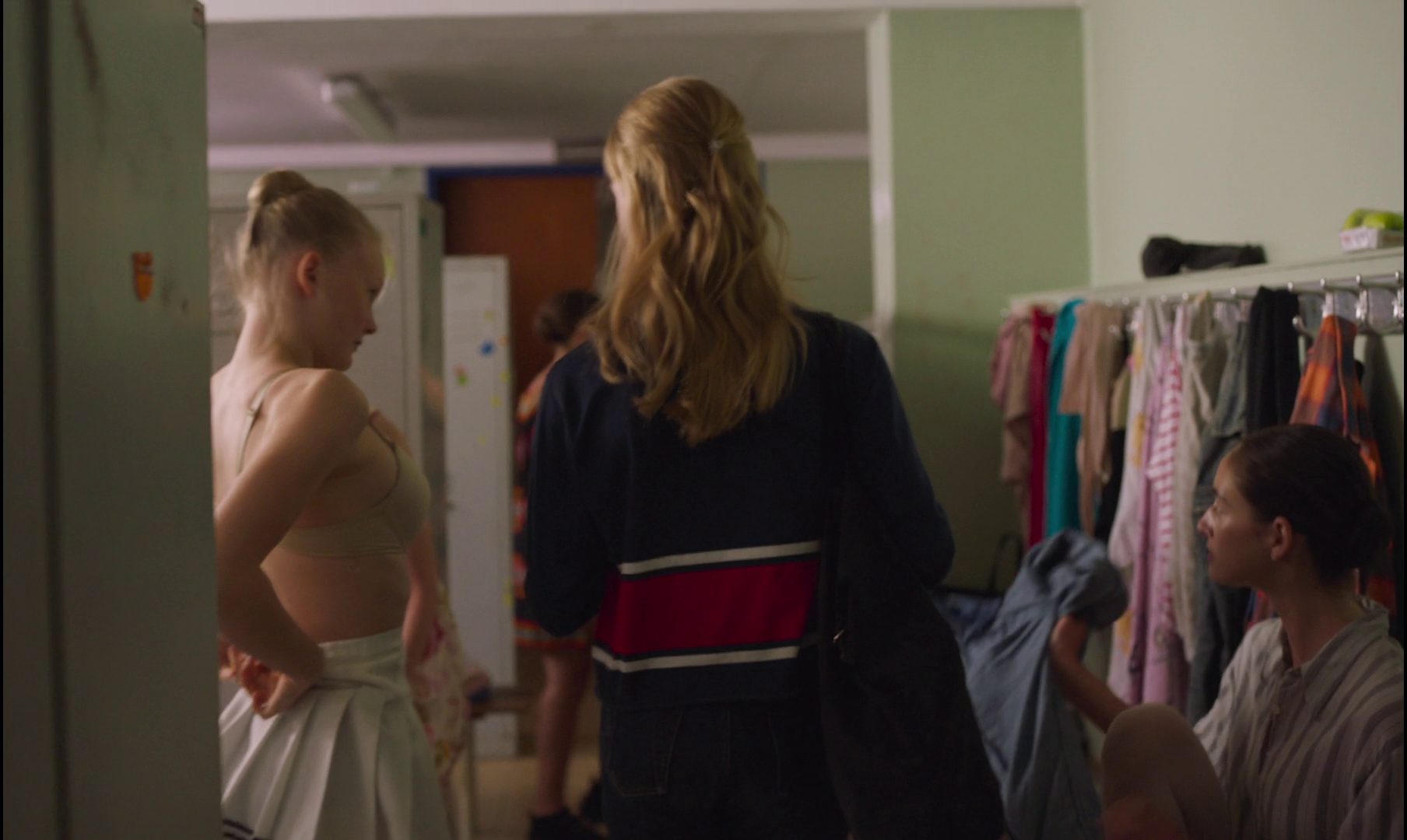 1
2b
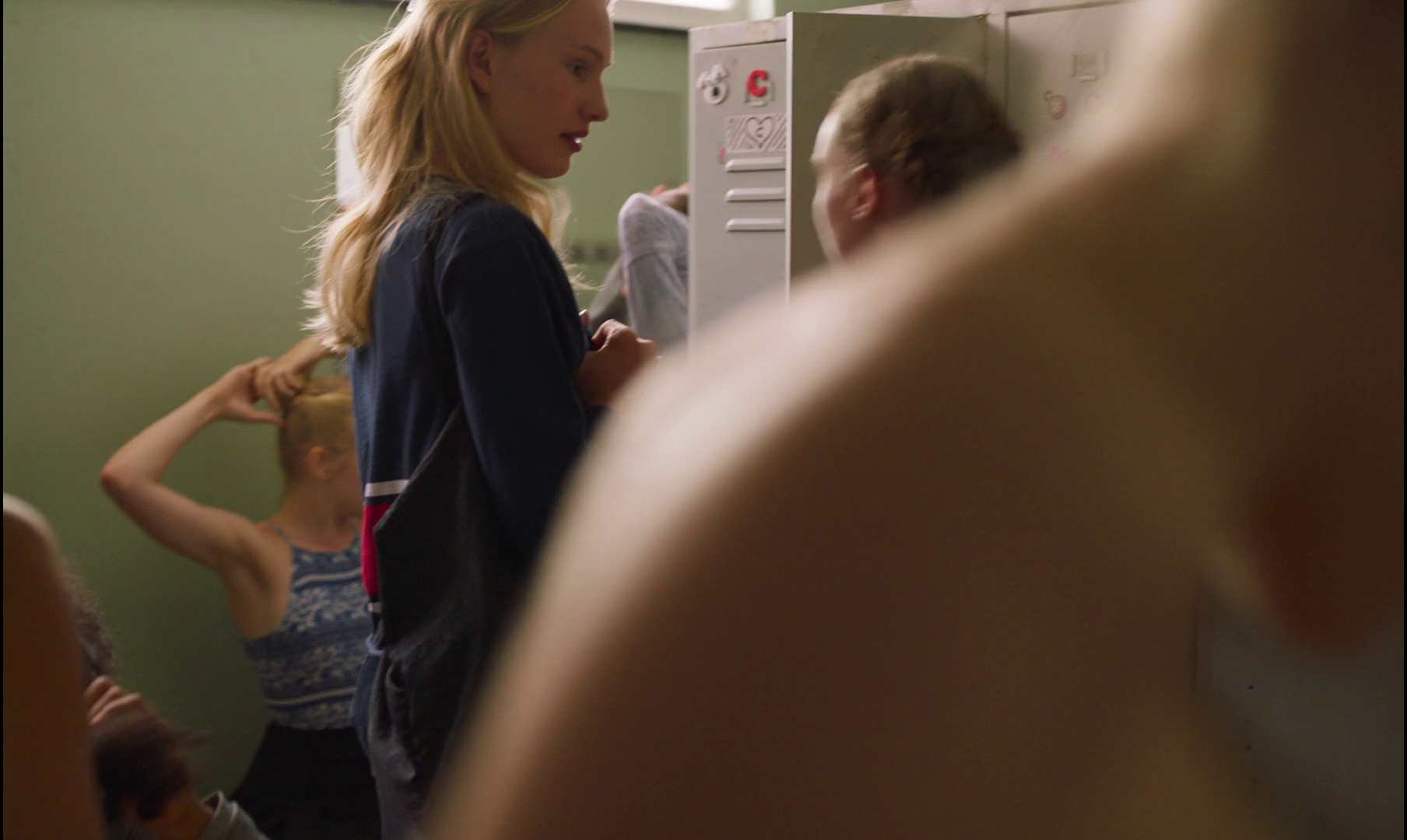 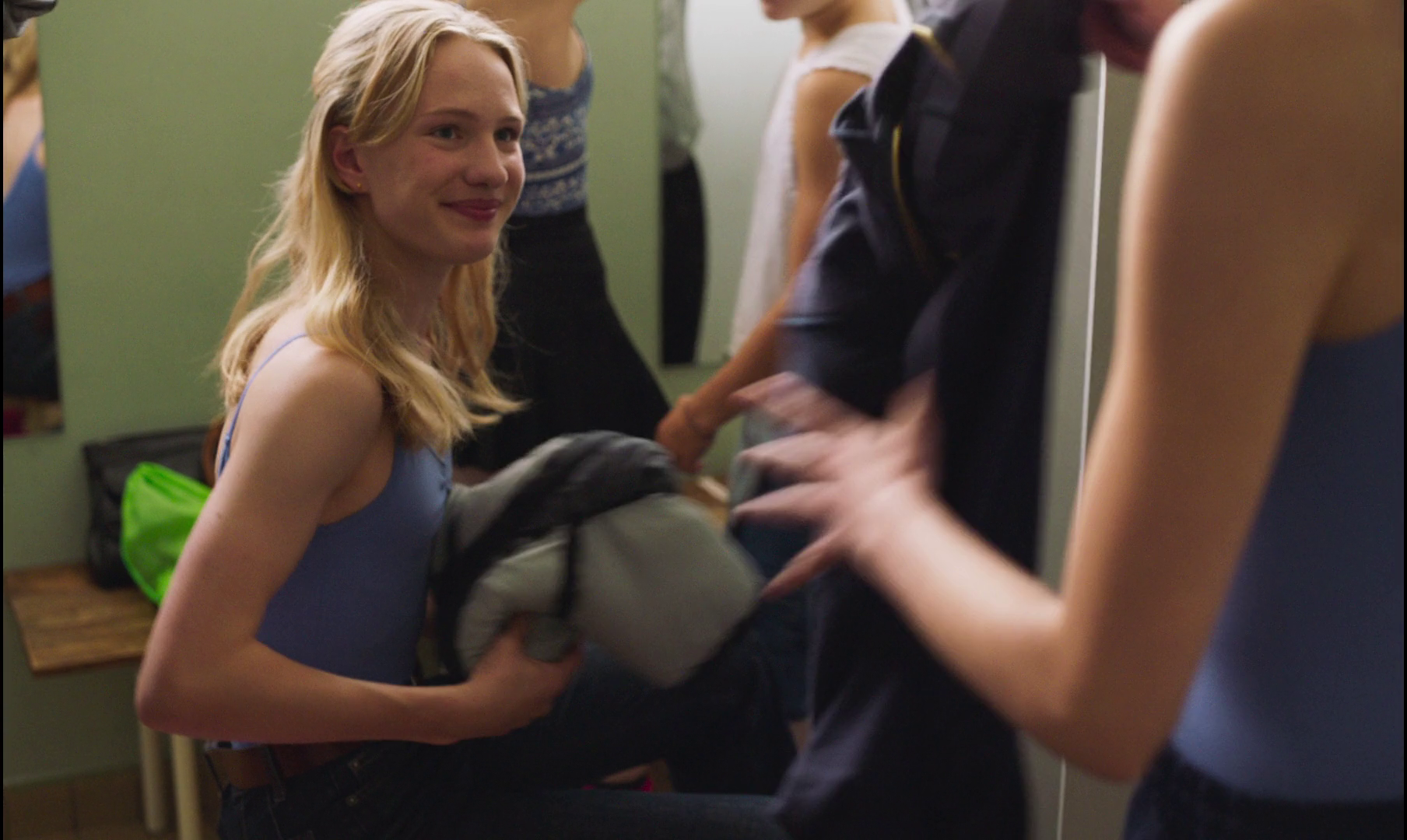 2a
3
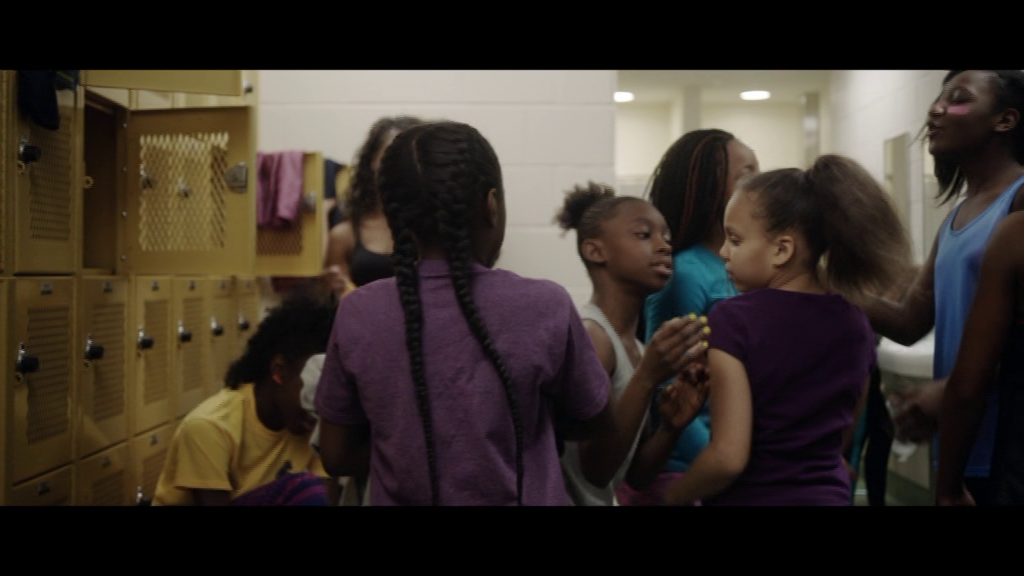 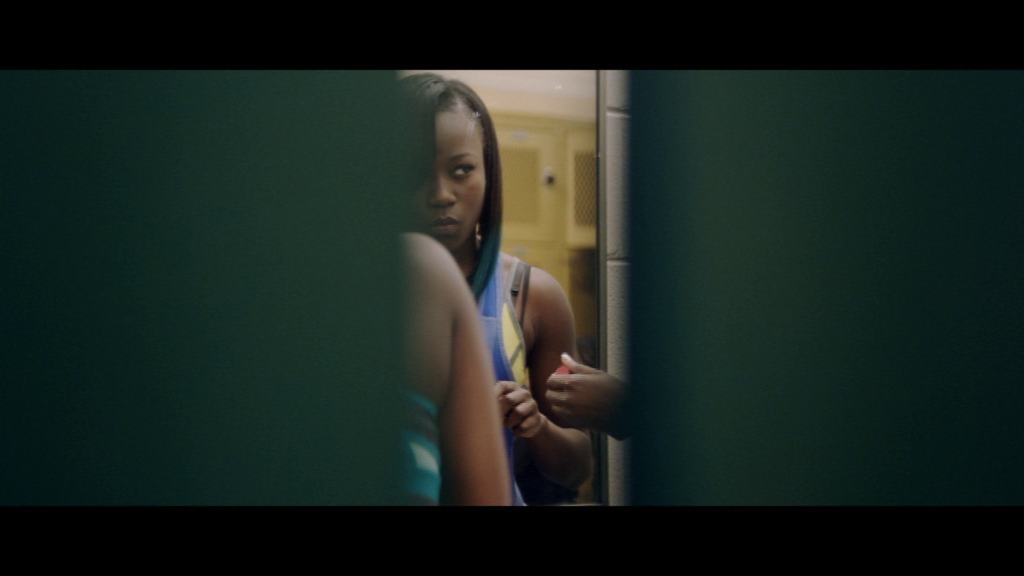 4
1
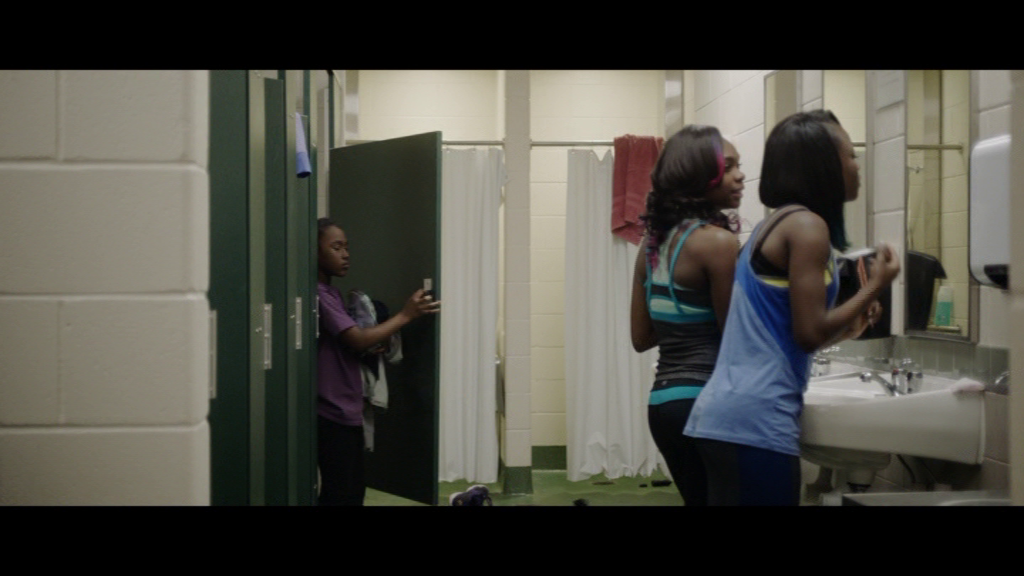 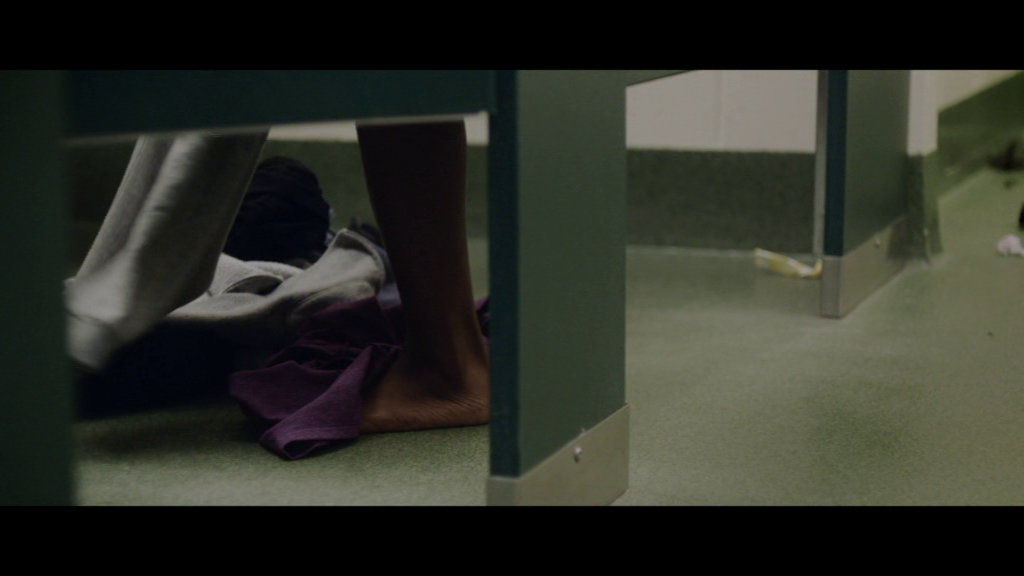 2
5
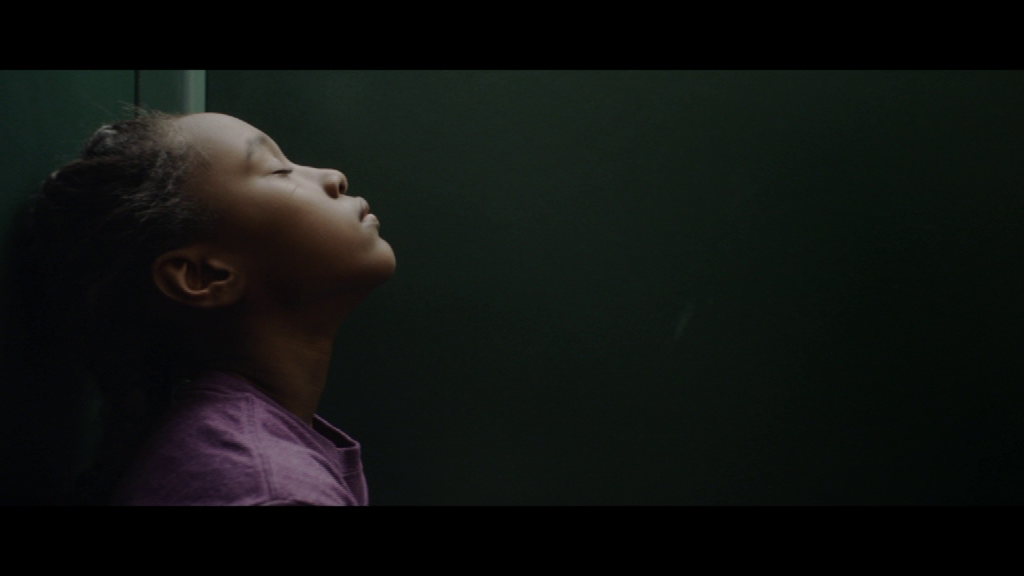 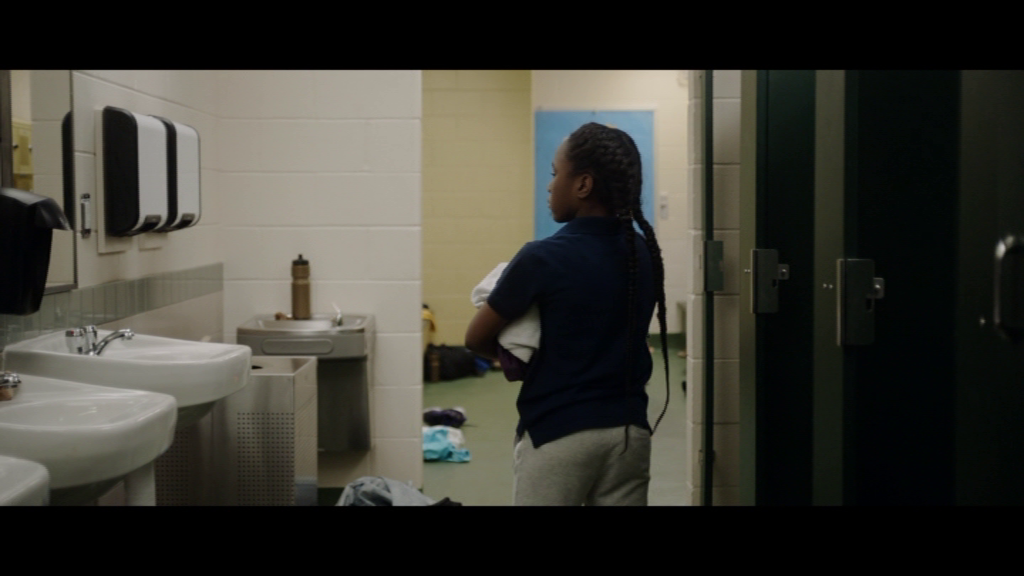 3
6
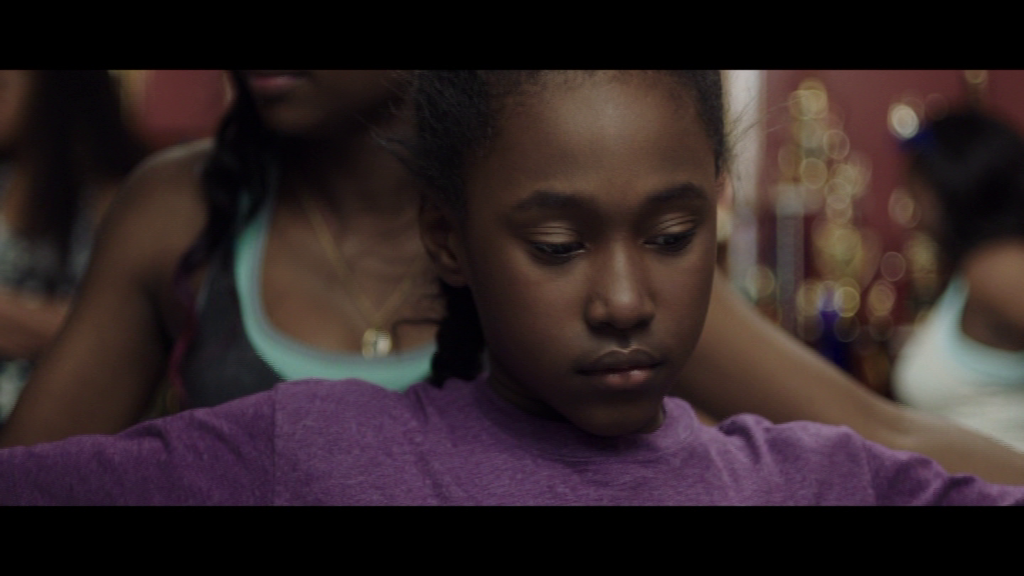 « You’re so skinny… »
2
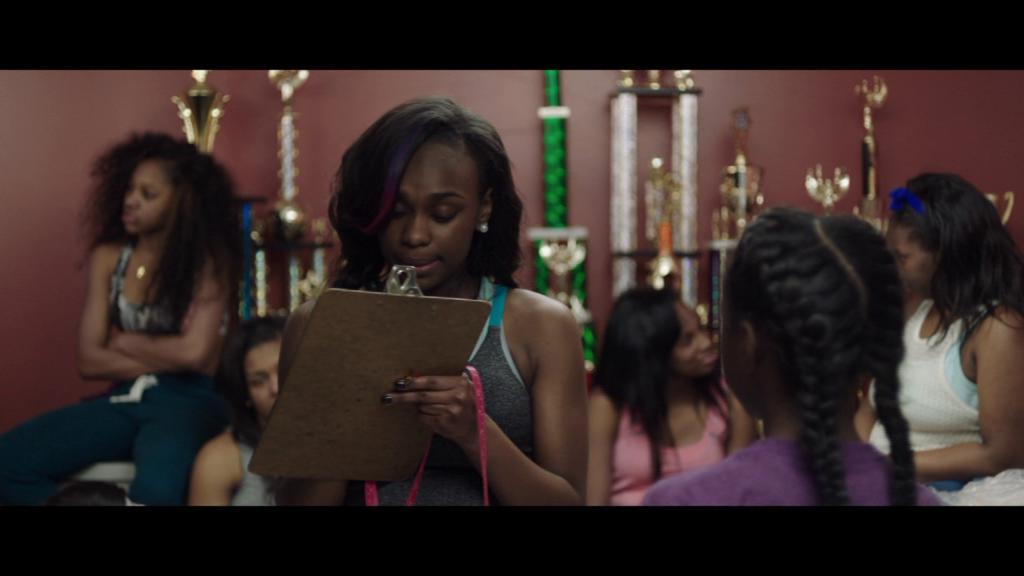 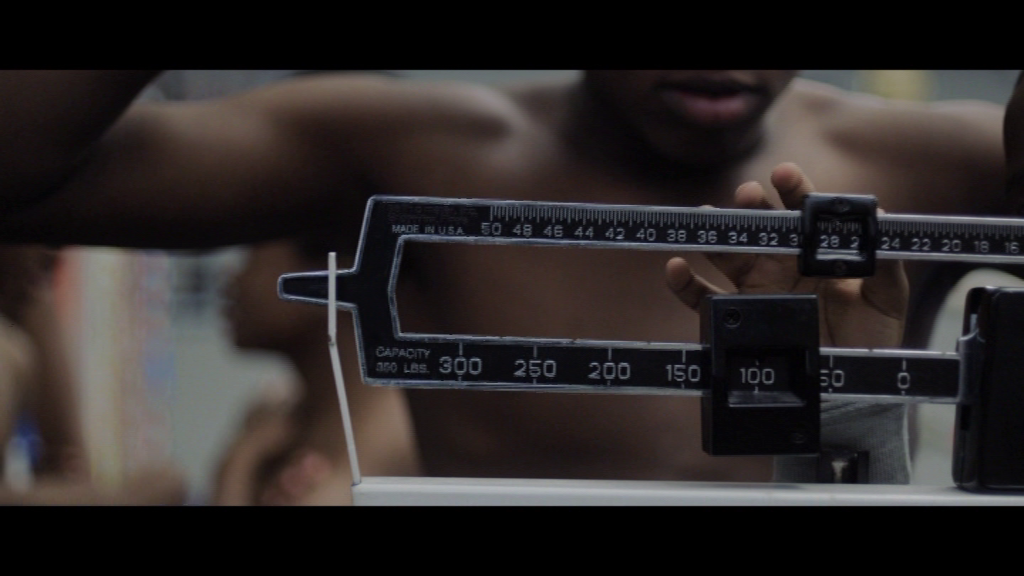 3
1
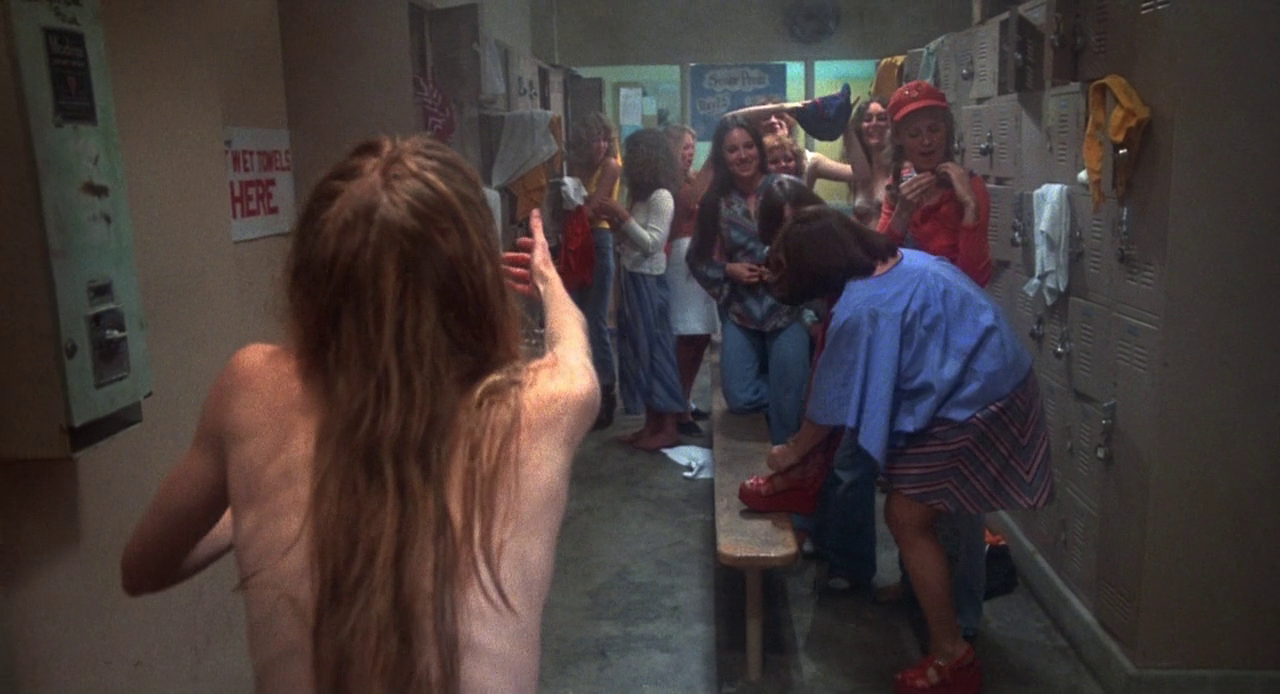 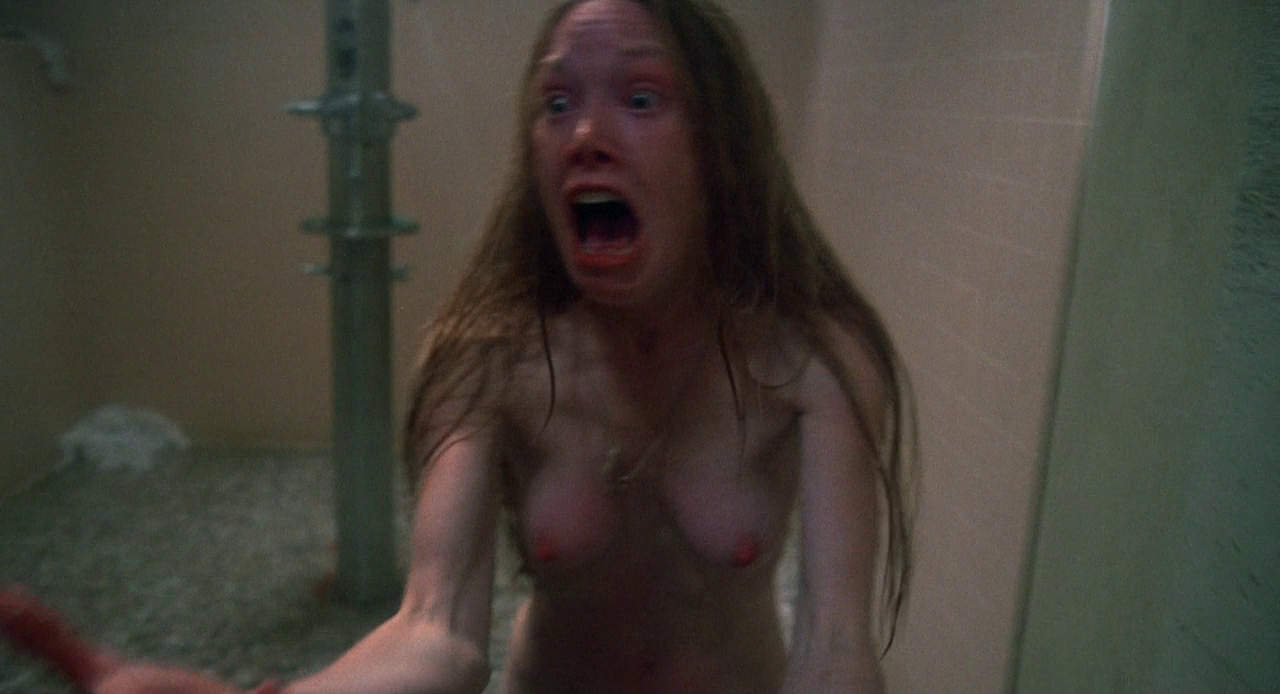 Carrie au bal du diable, Brian De Palma, 1976
6
3
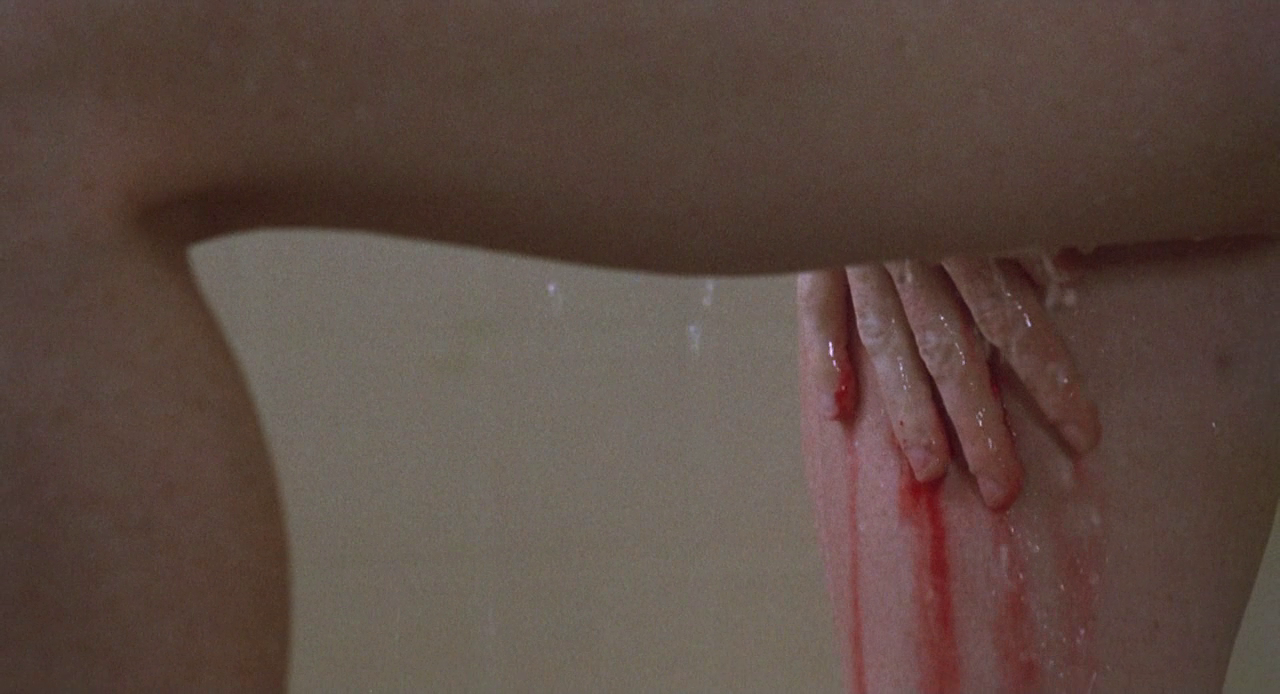 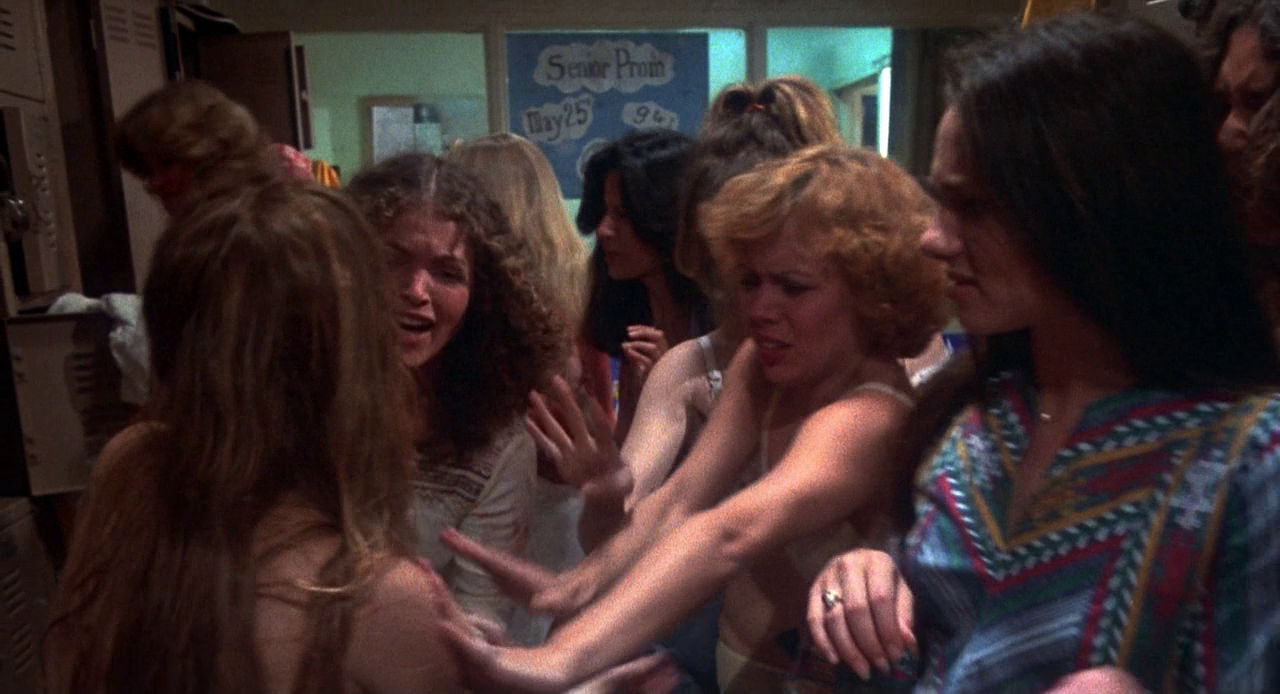 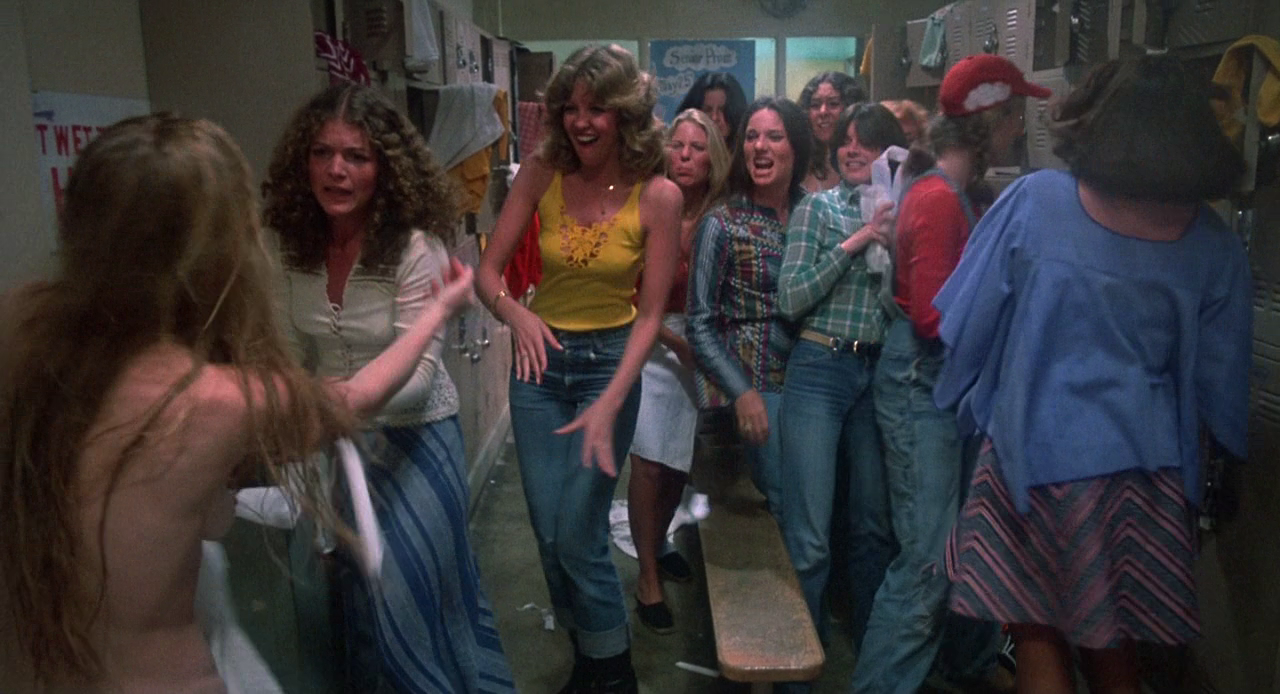 1
7
4
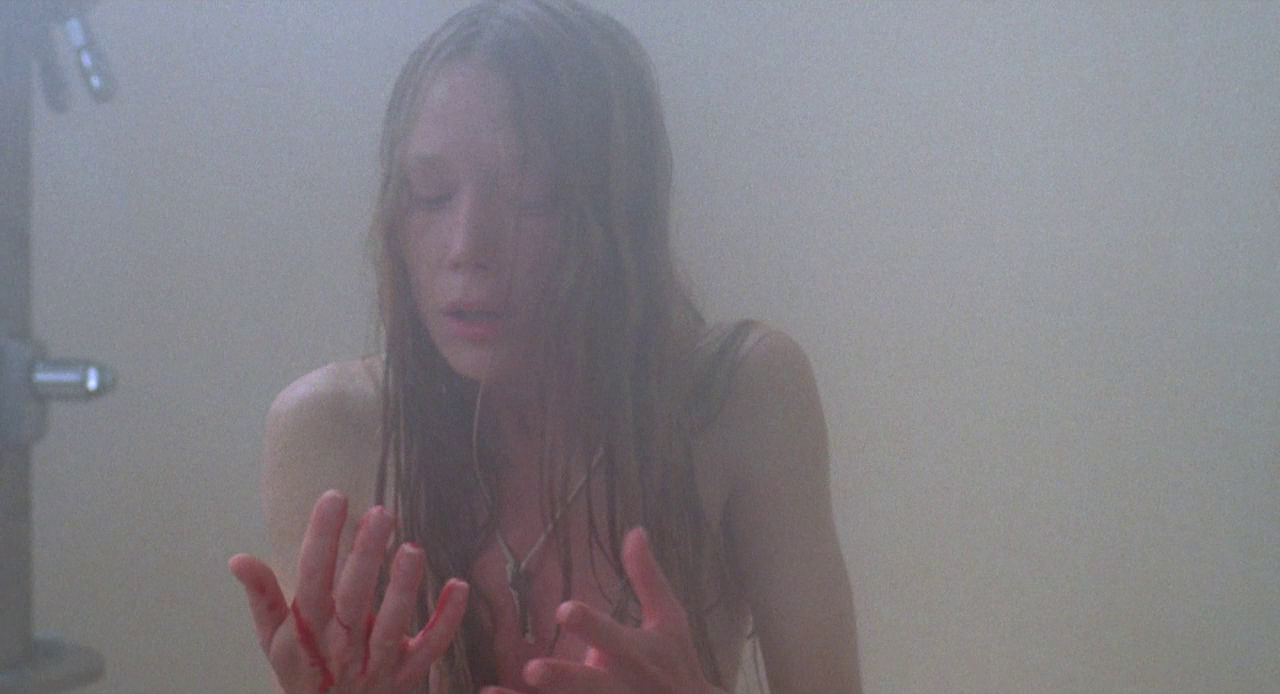 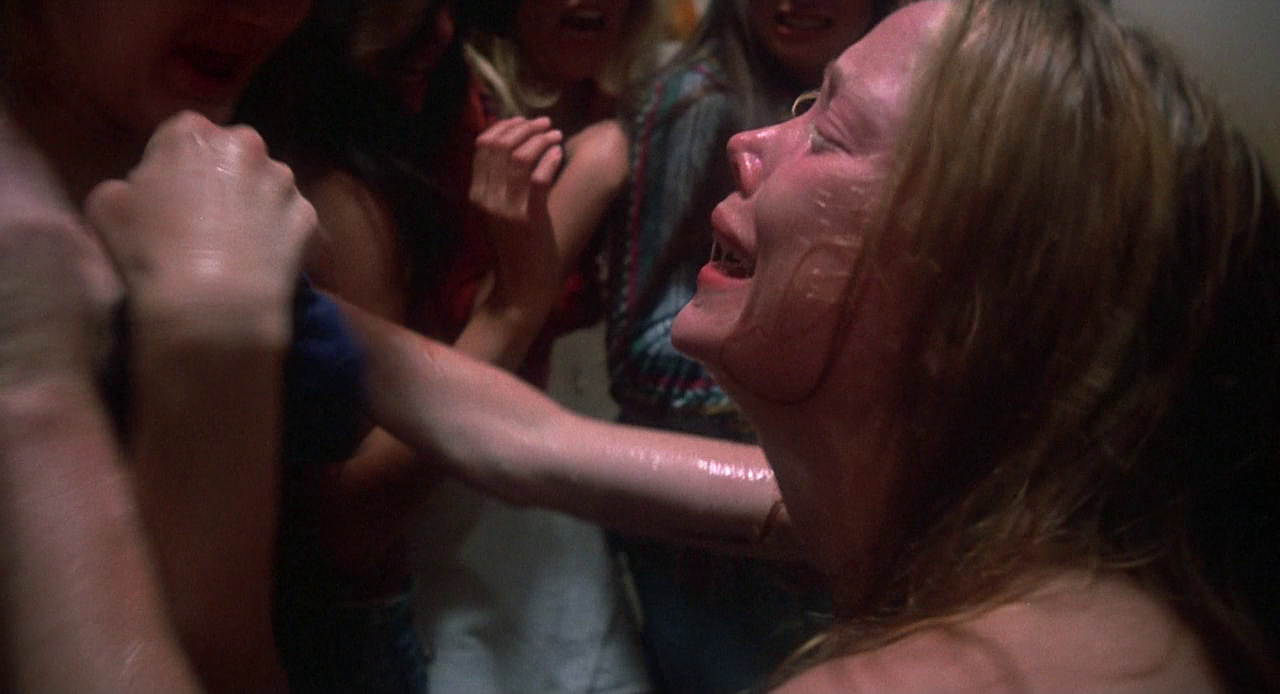 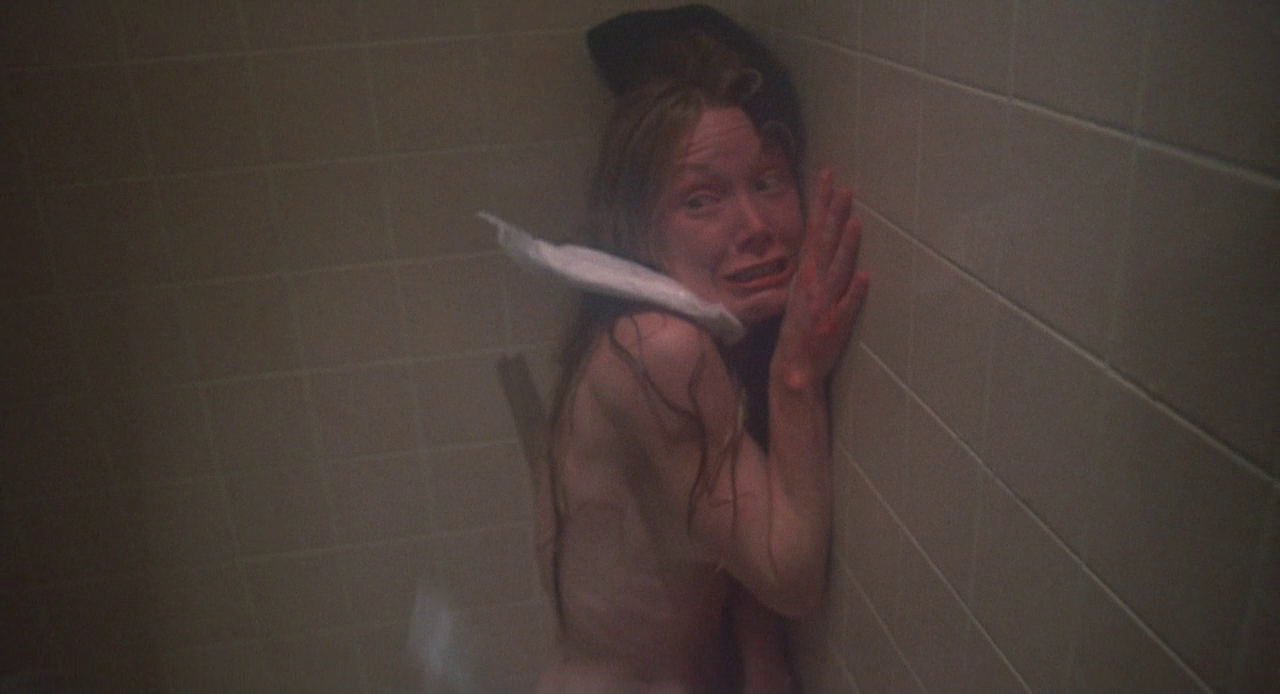 8
5
2
Black Swan, Darren Aronofsky
Girl, Lukas Dhont
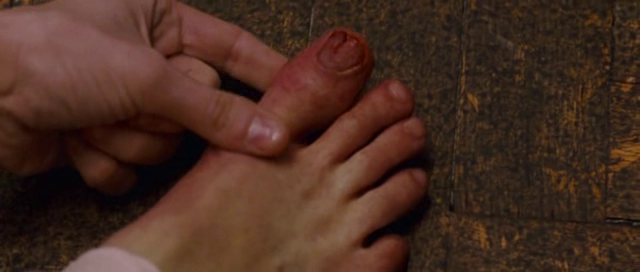 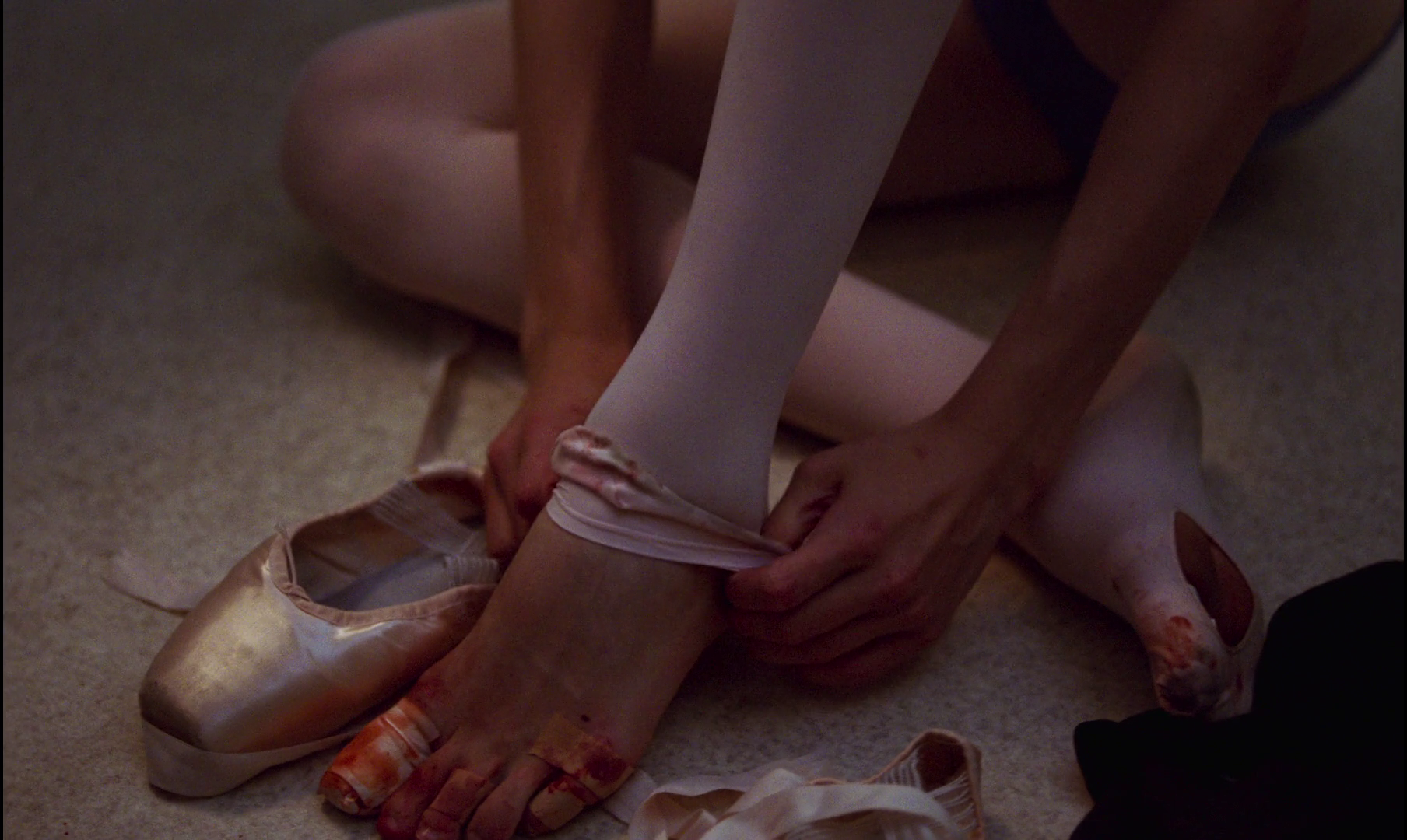 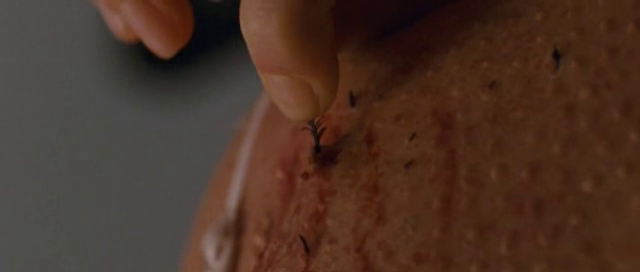 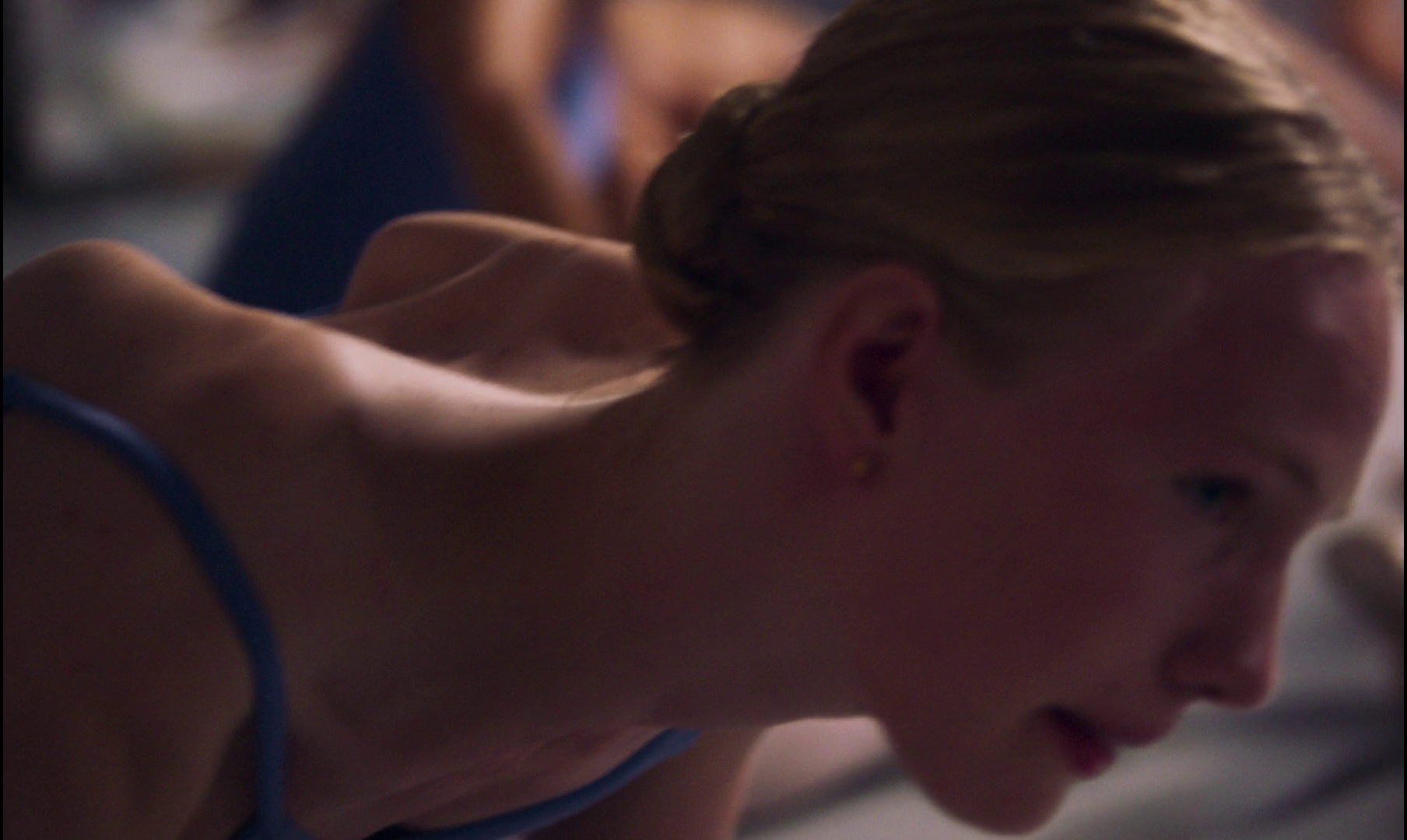 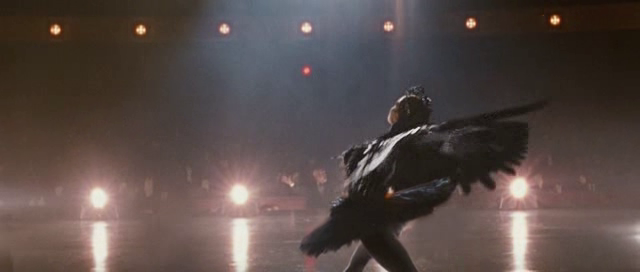 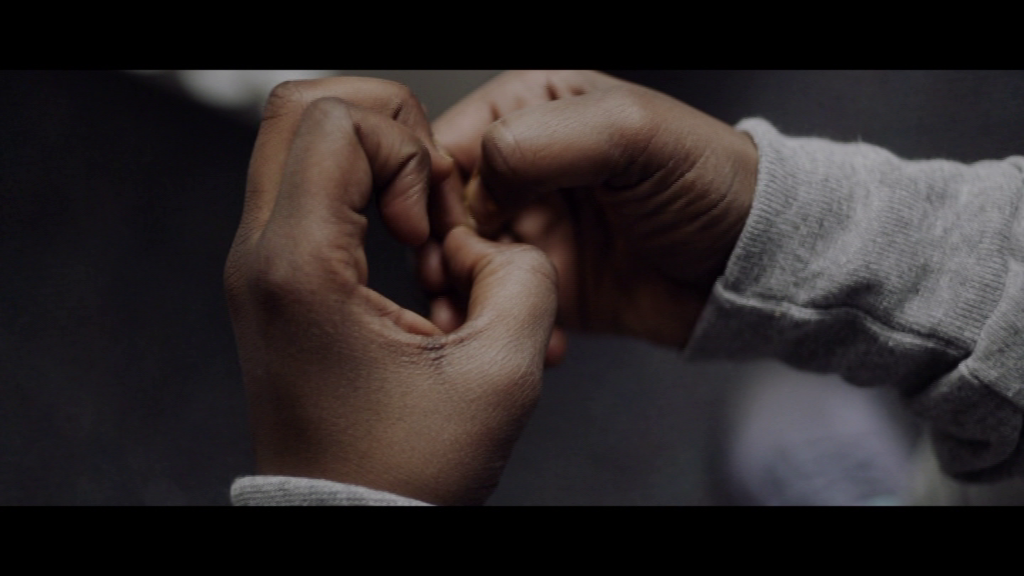 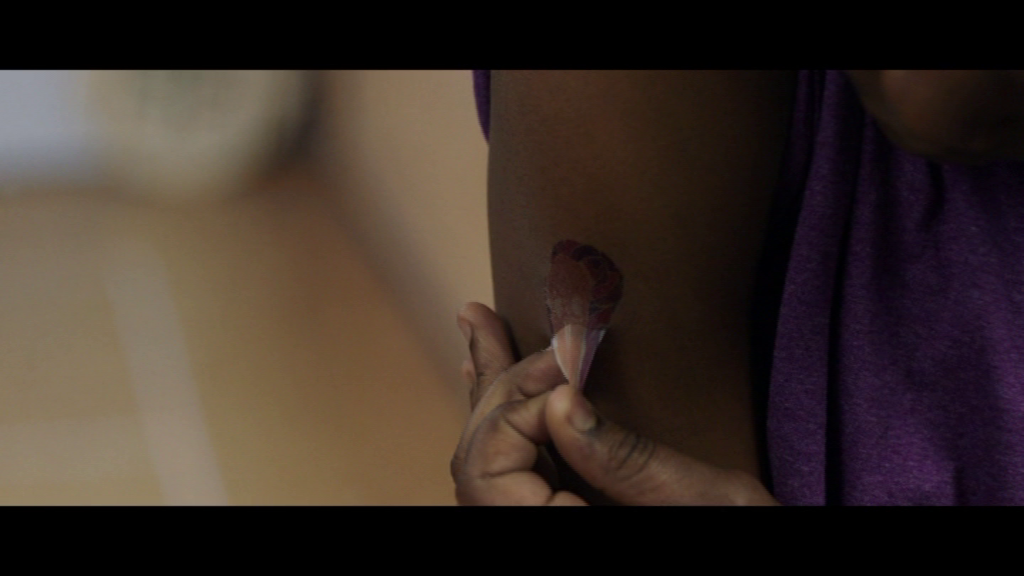 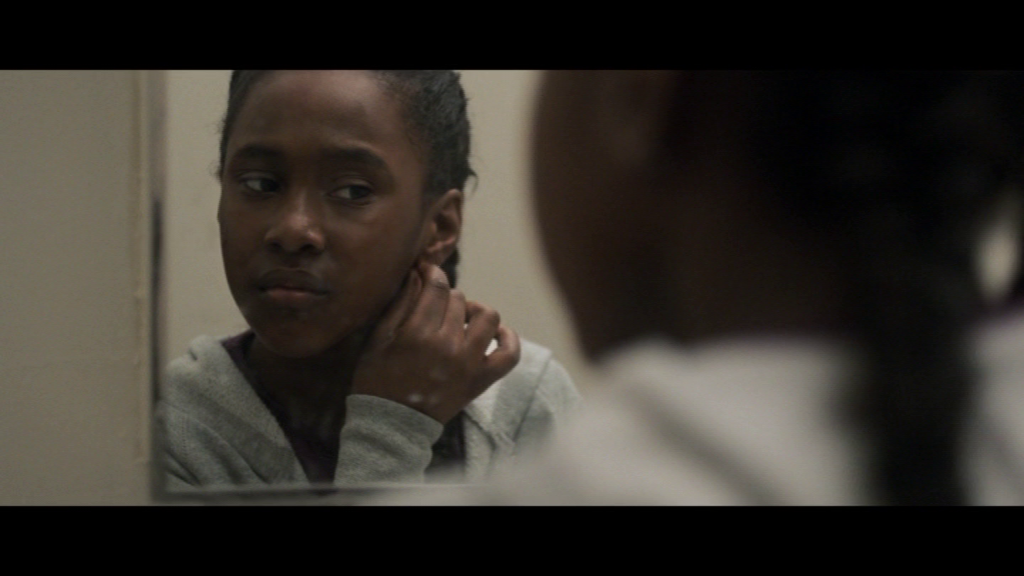 Extrait n°8 : la crise de Legs
1a
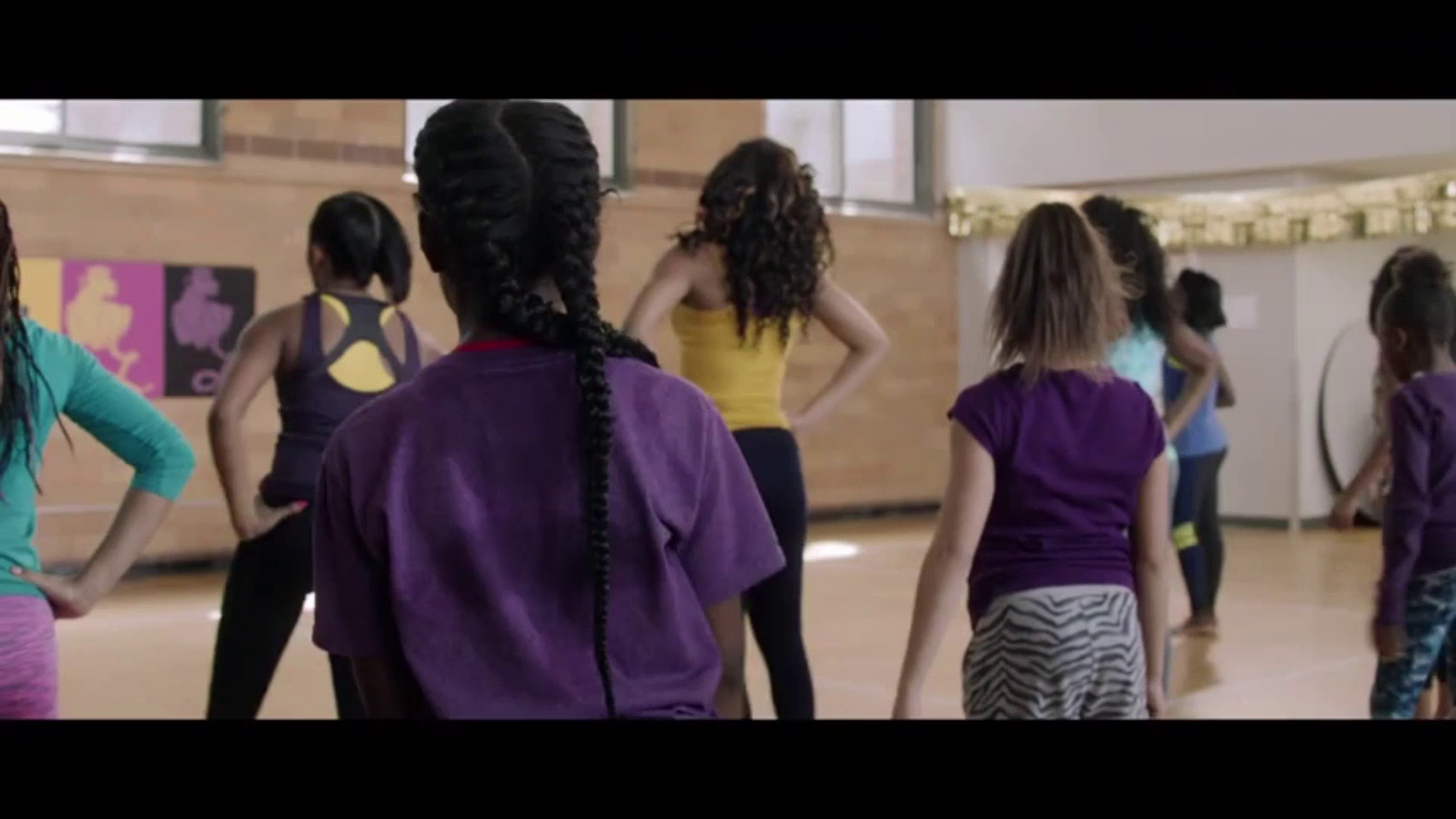 1b
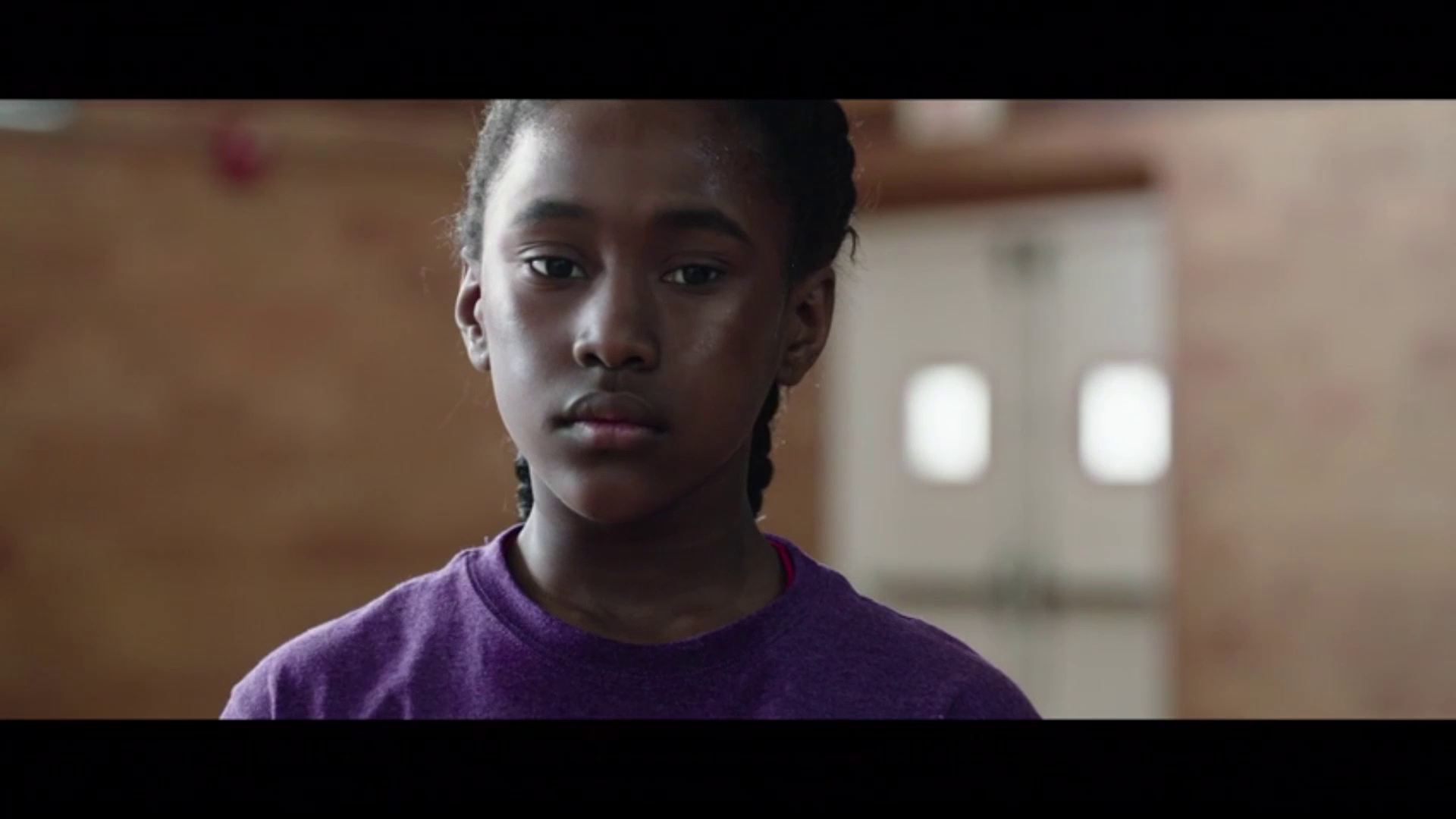 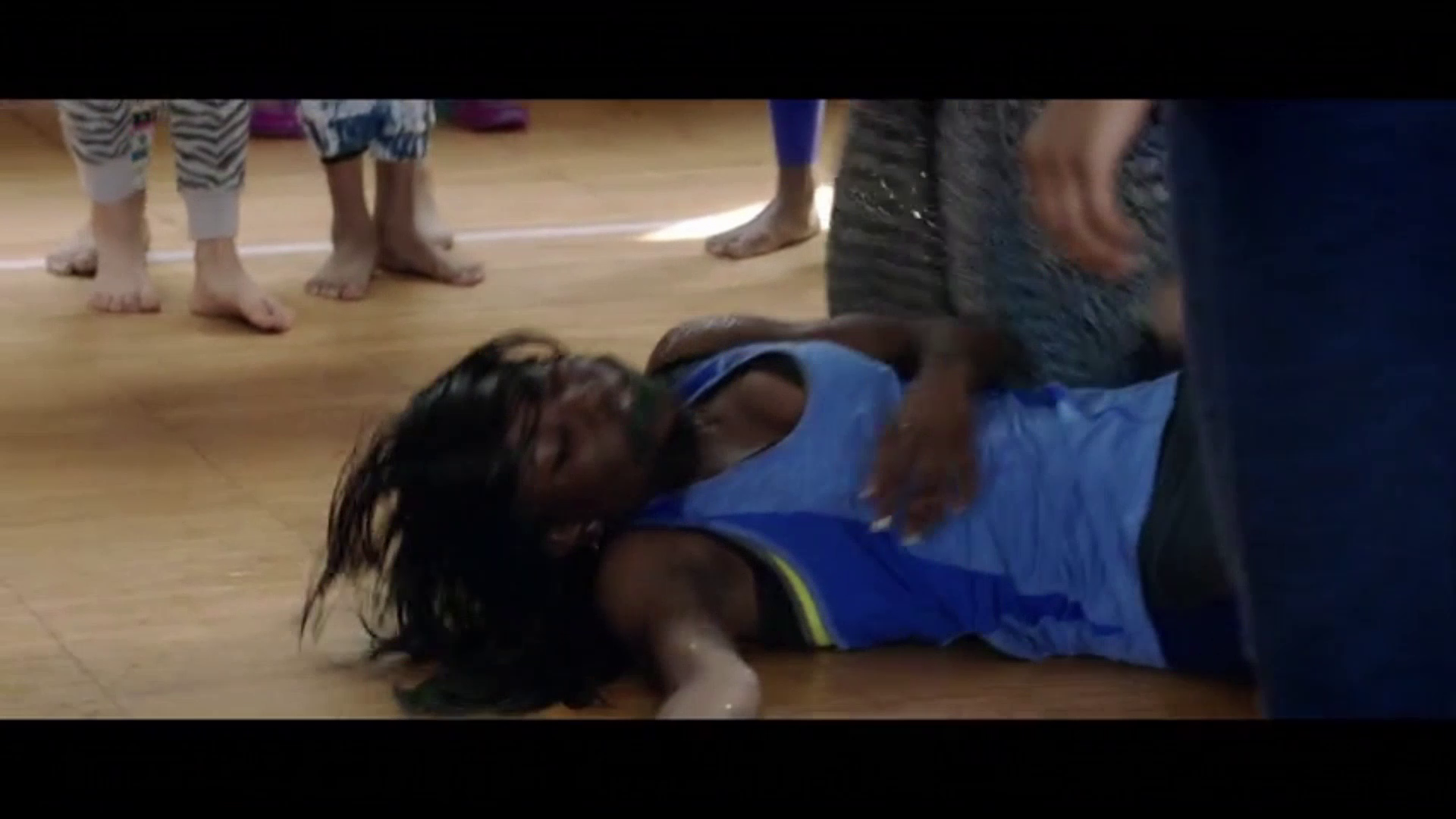 2
5
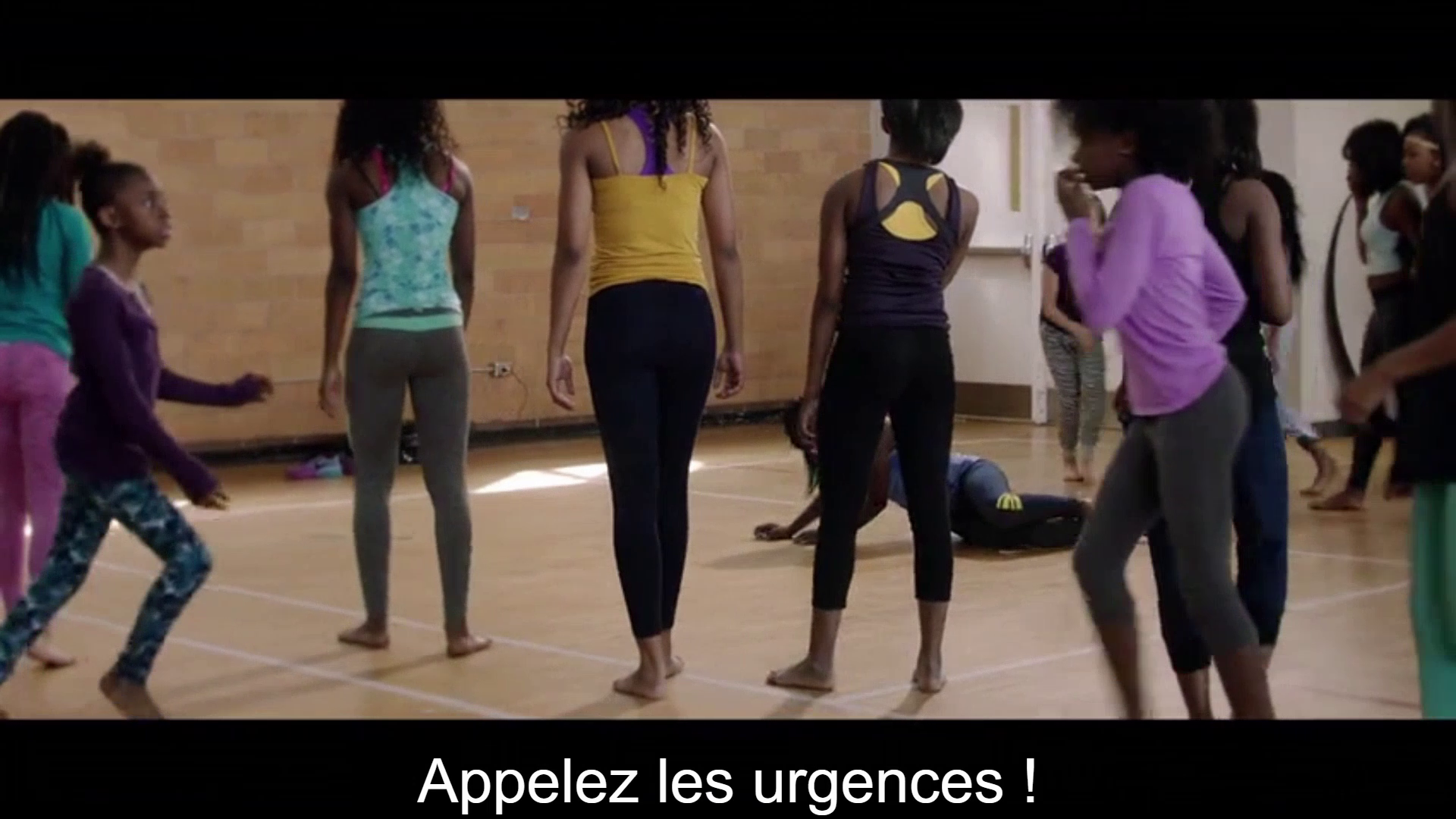 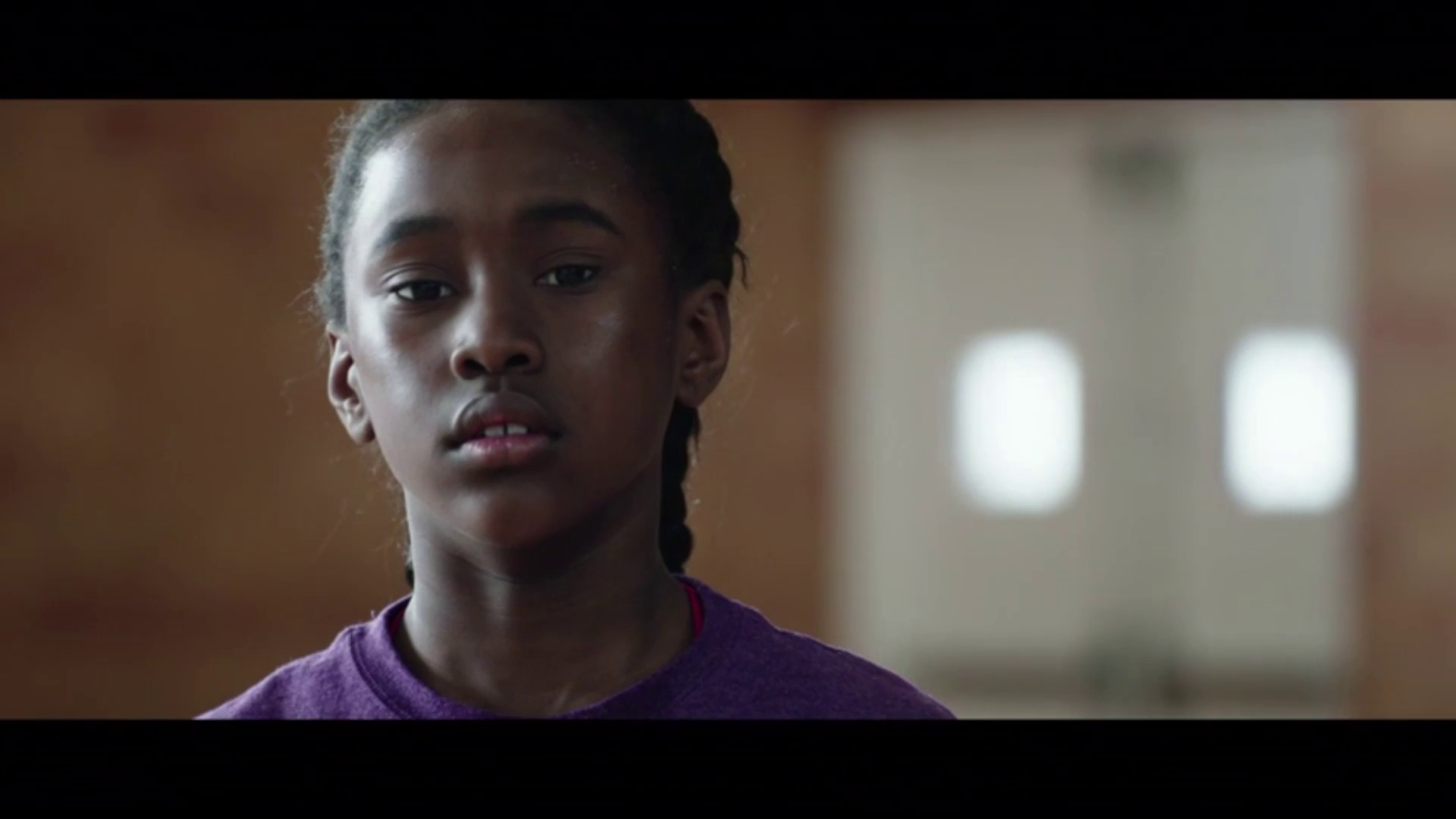 3
6
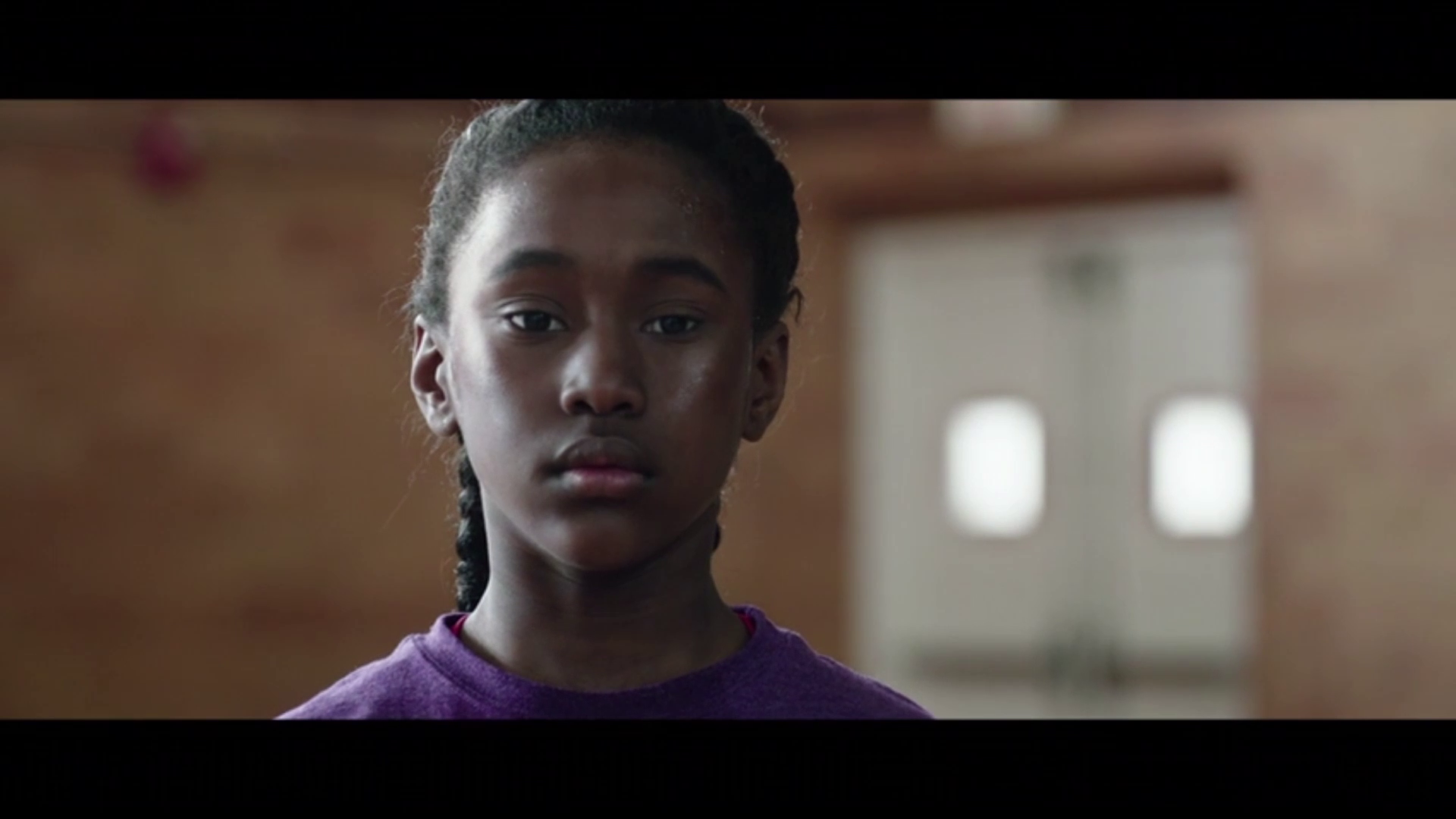 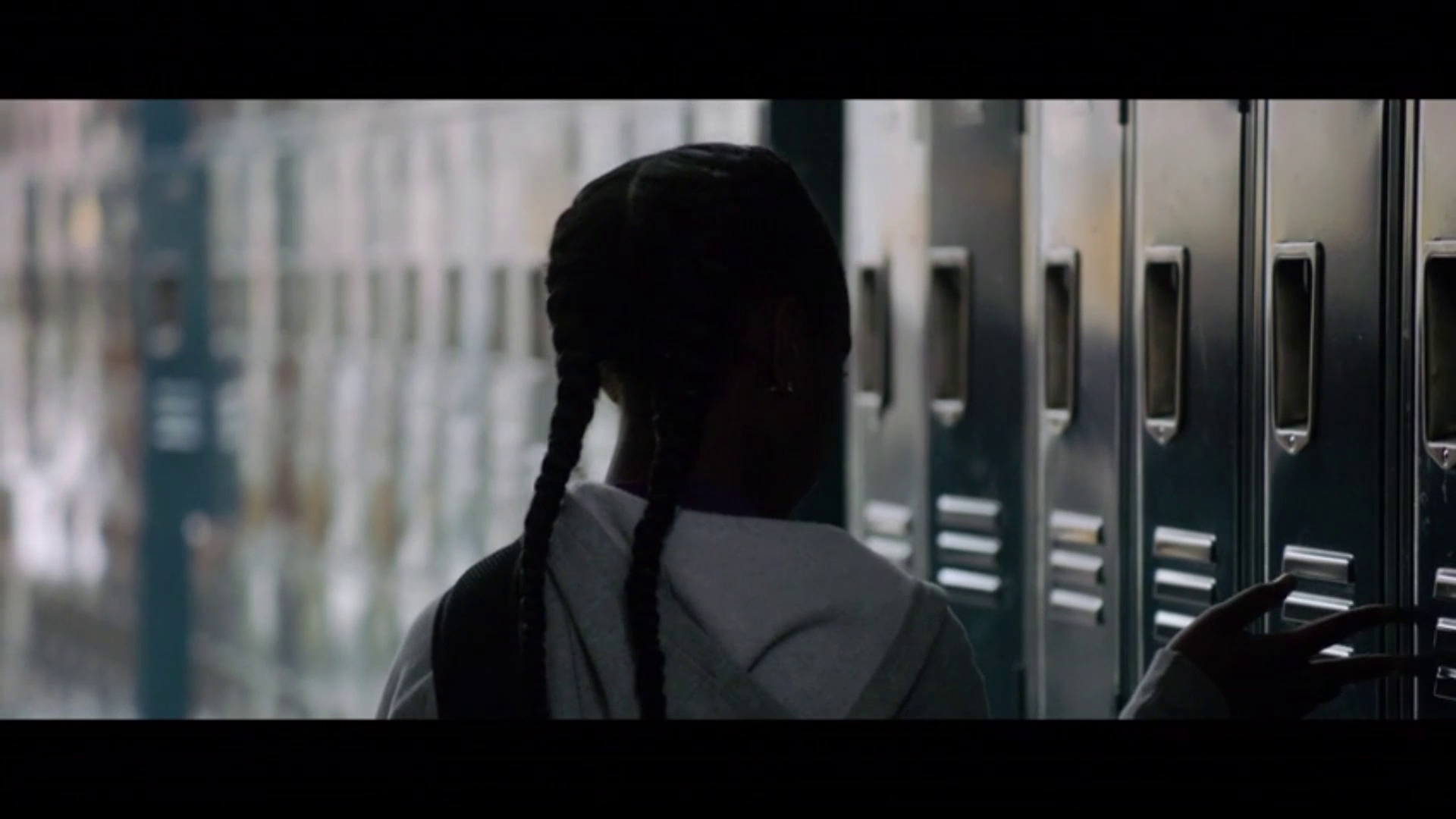 4
7
Conclusion